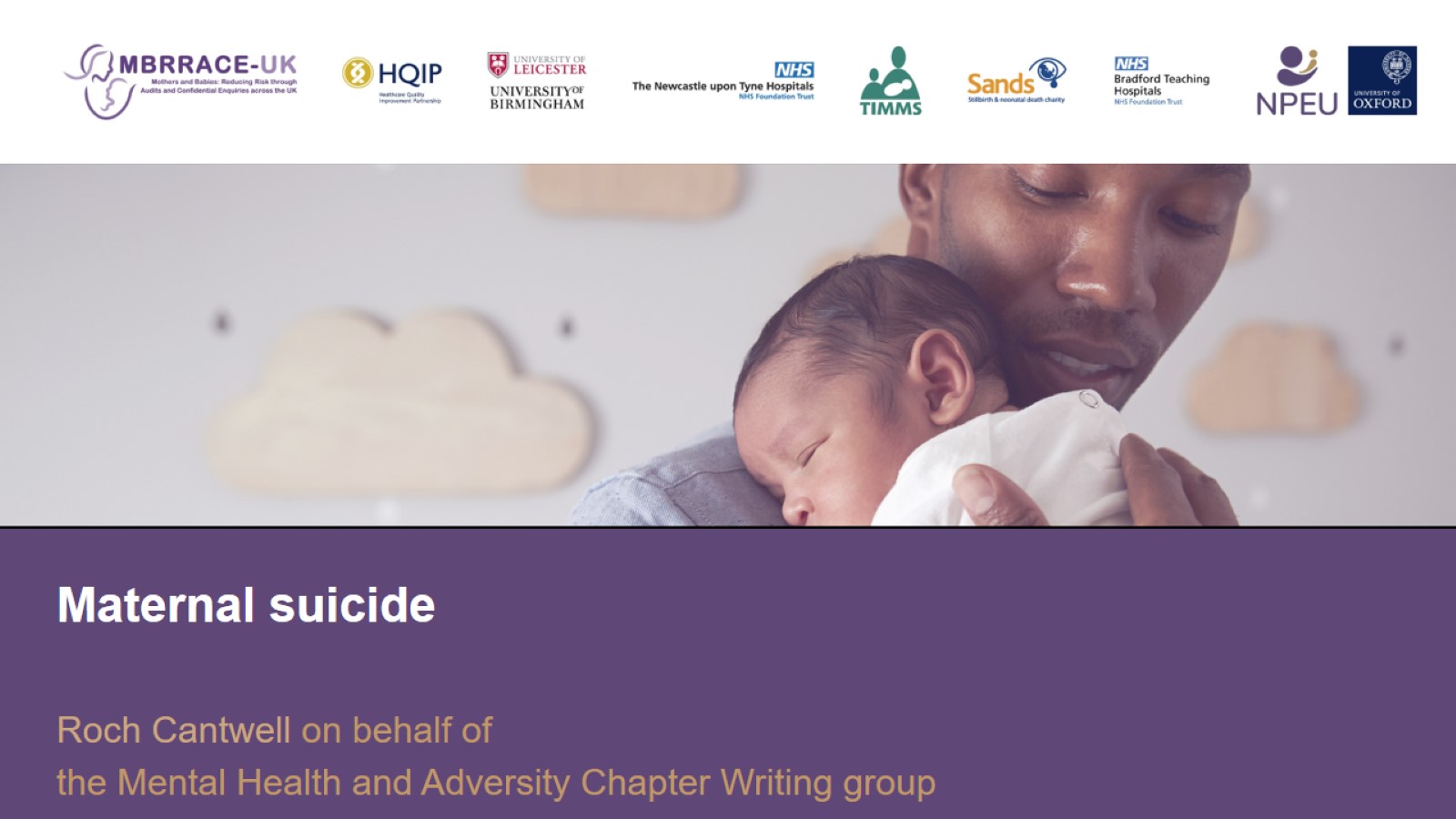 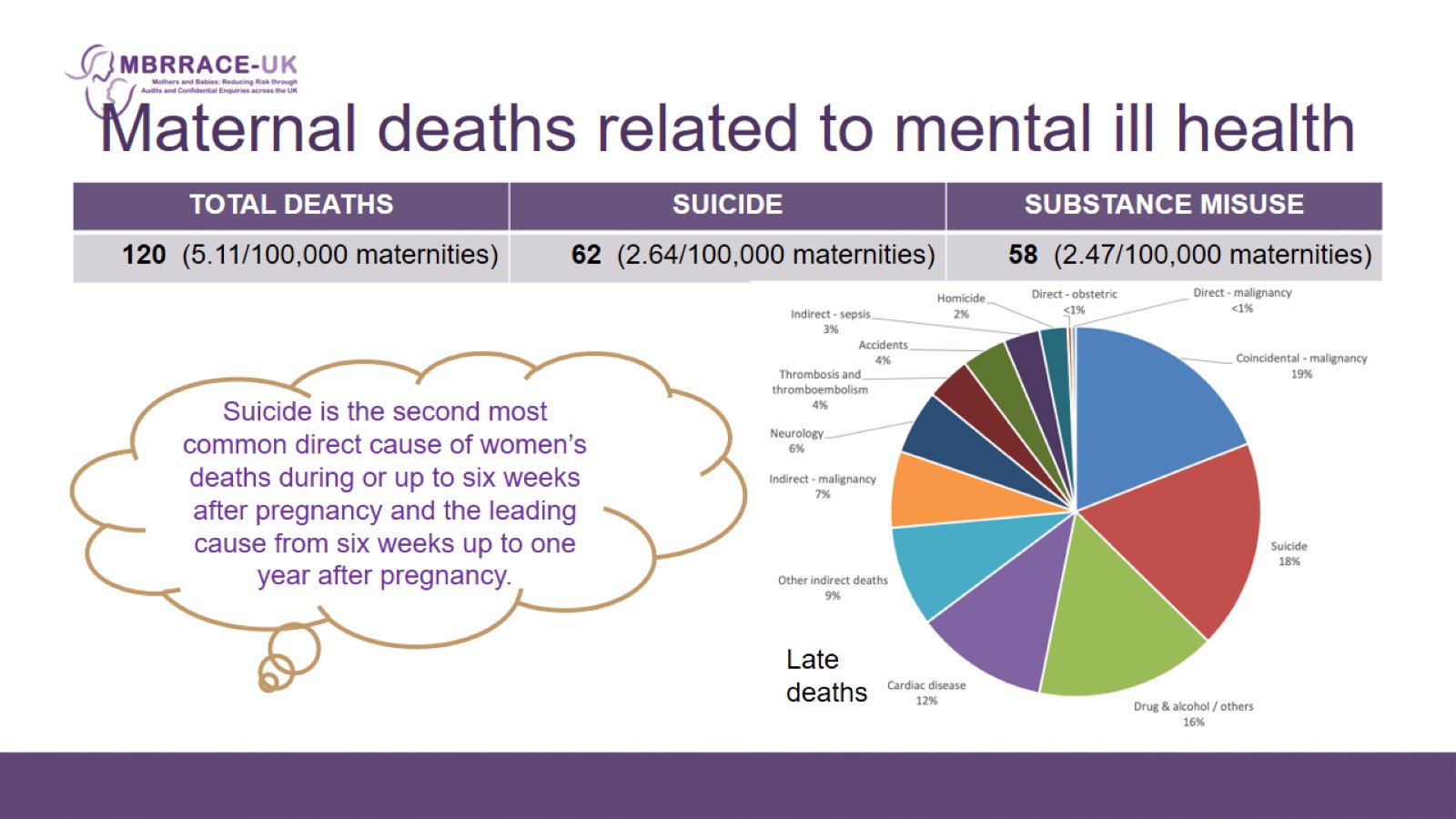 Maternal deaths related to mental ill health
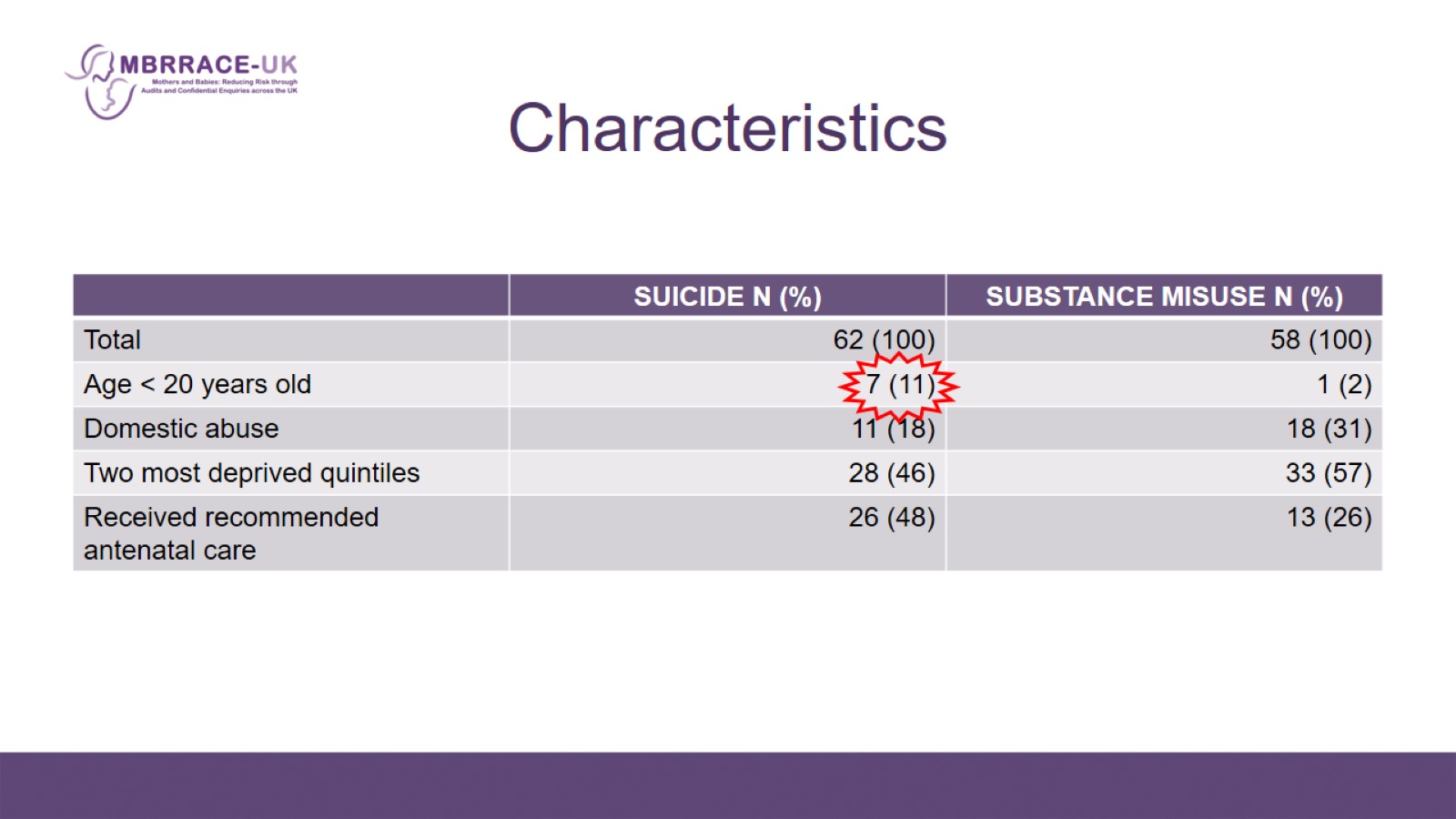 Characteristics
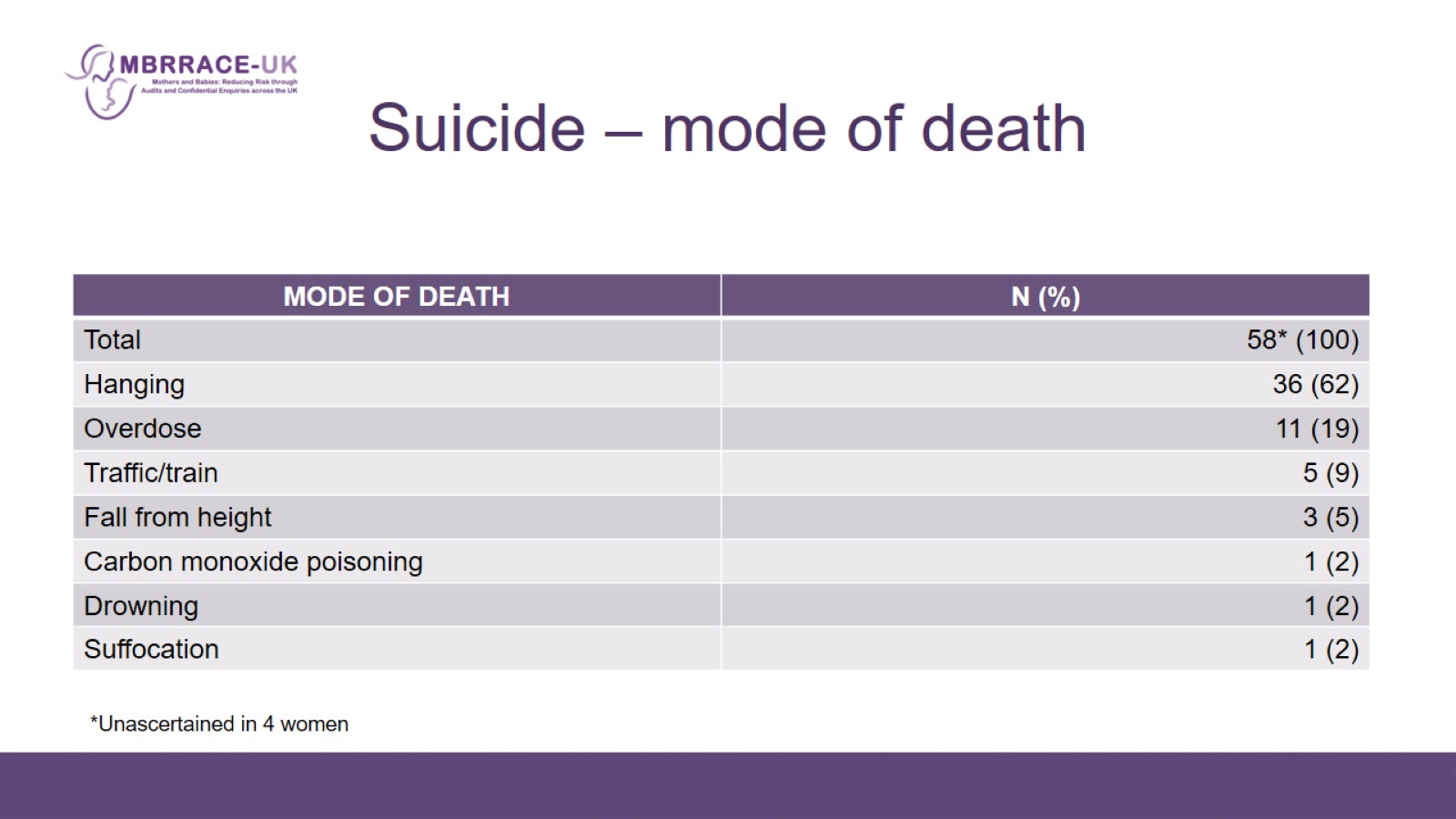 Suicide – mode of death
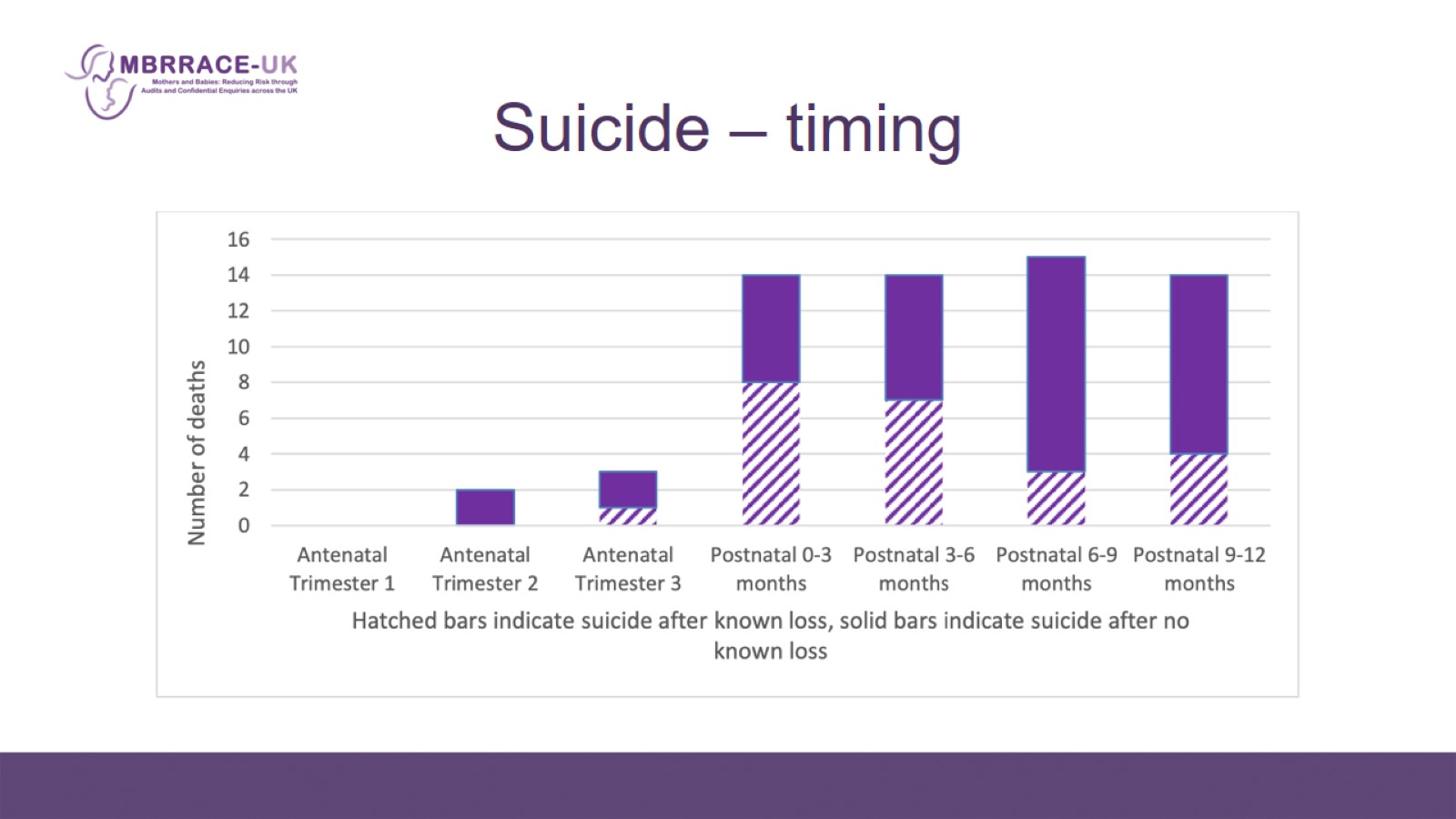 Suicide – timing
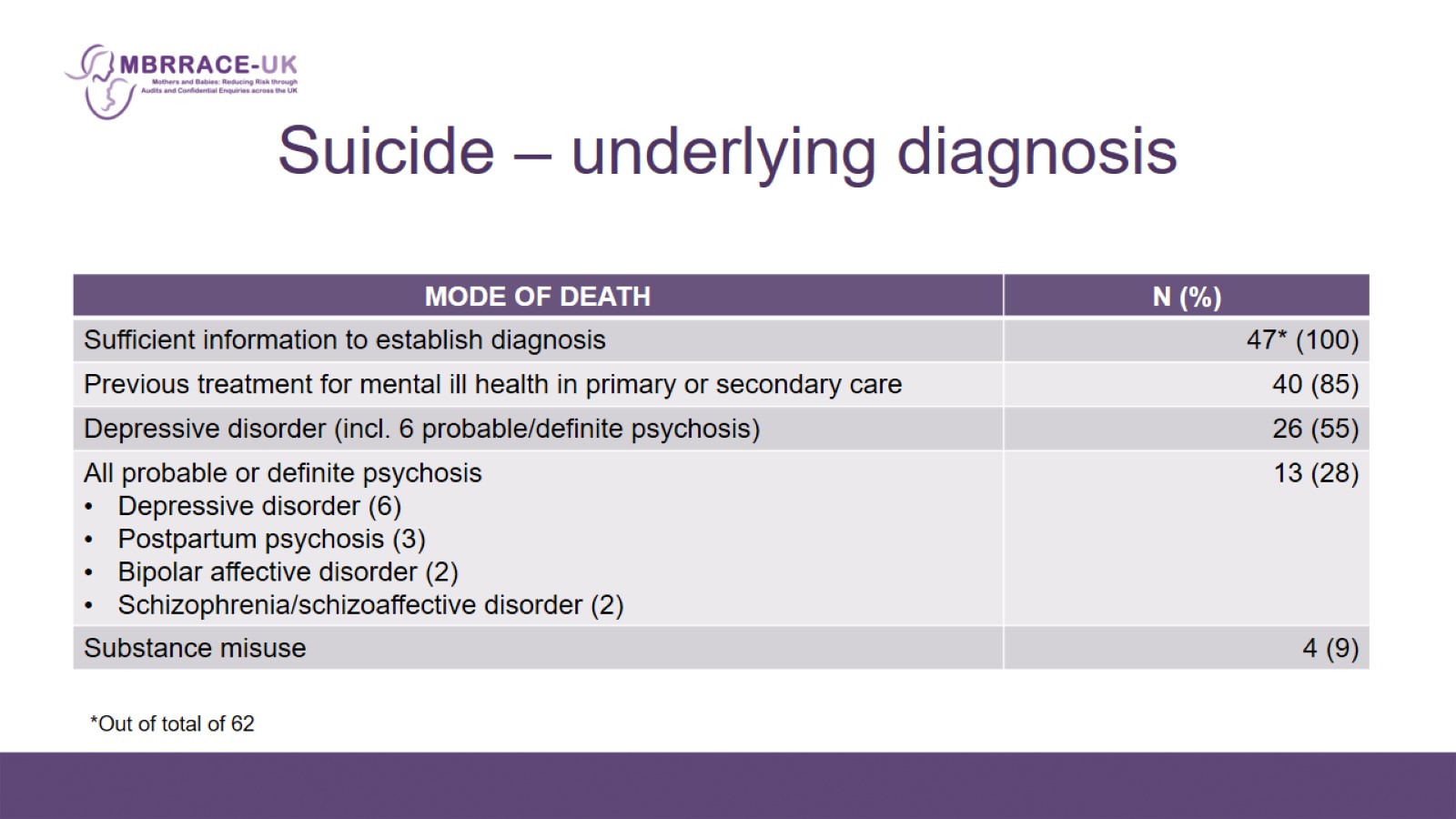 Suicide – underlying diagnosis
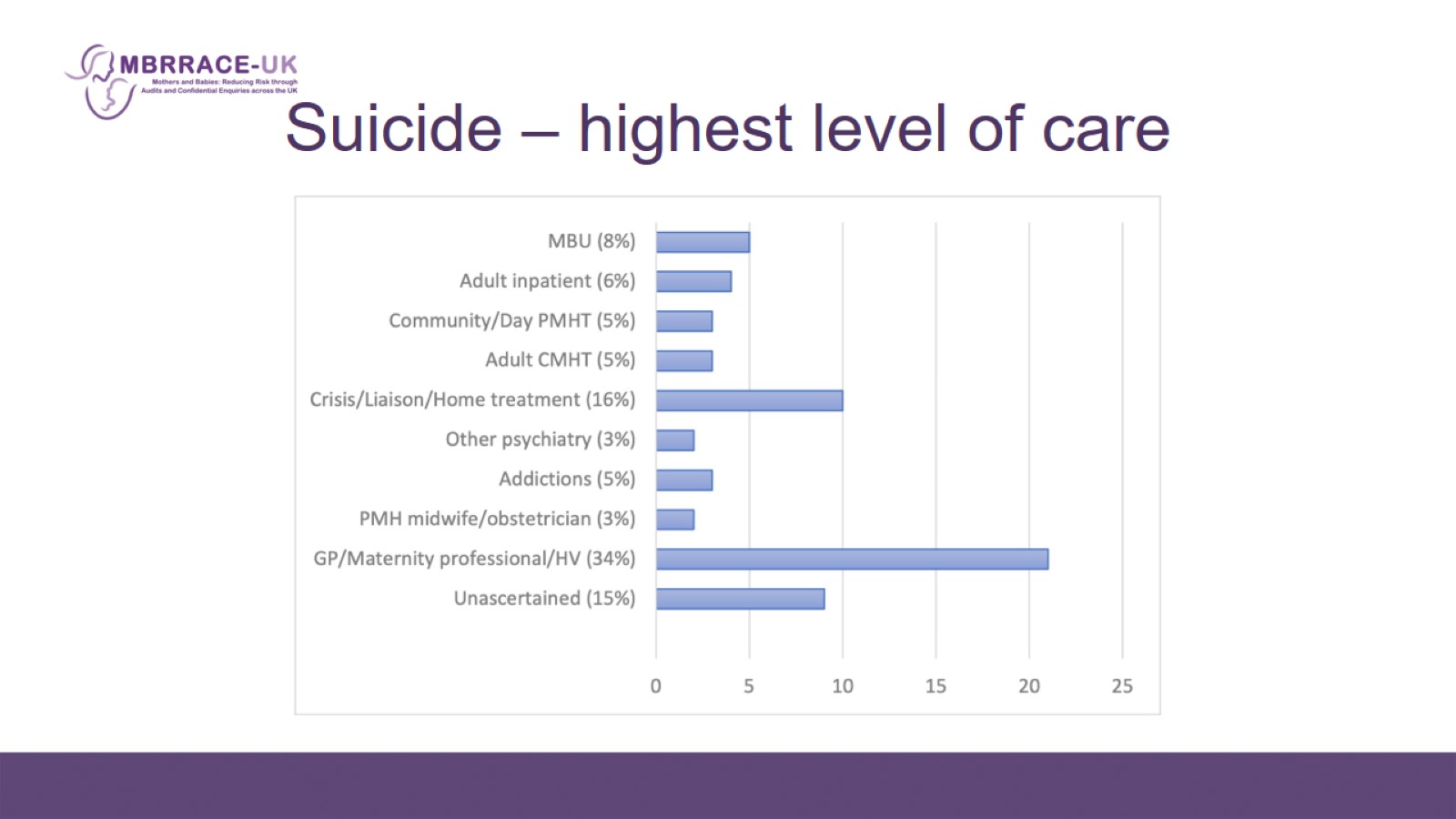 Suicide – highest level of care
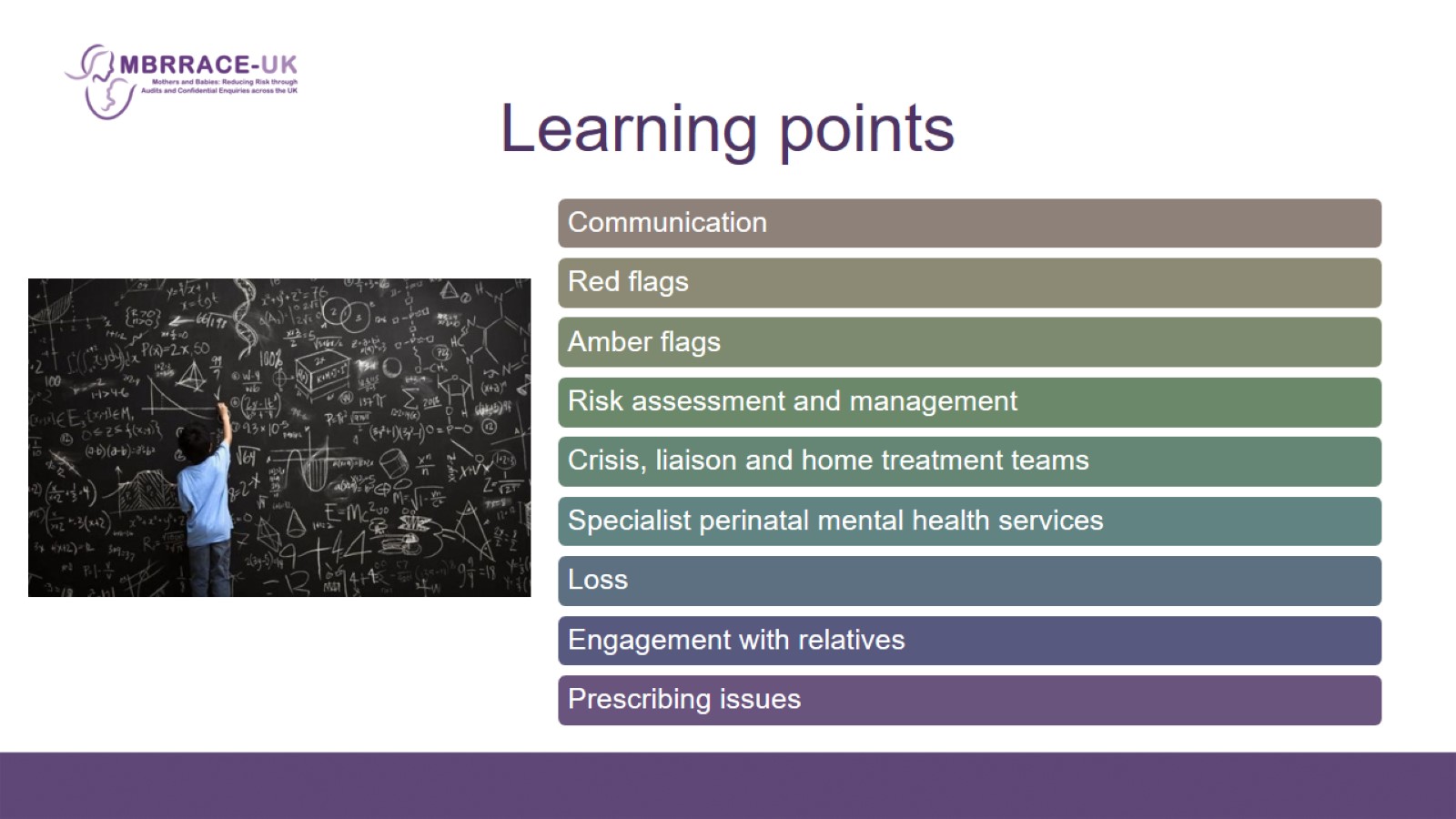 Learning points
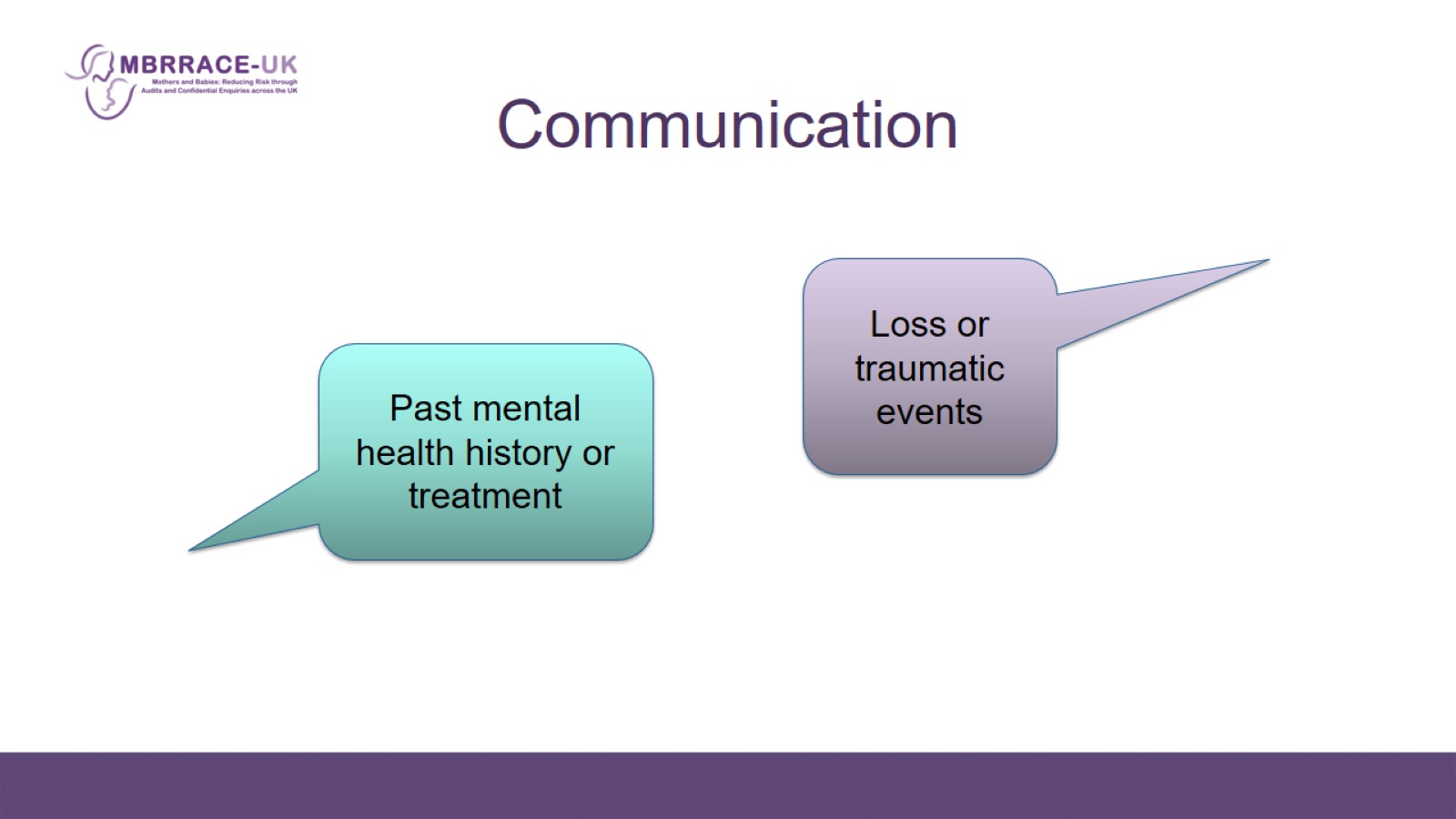 Communication
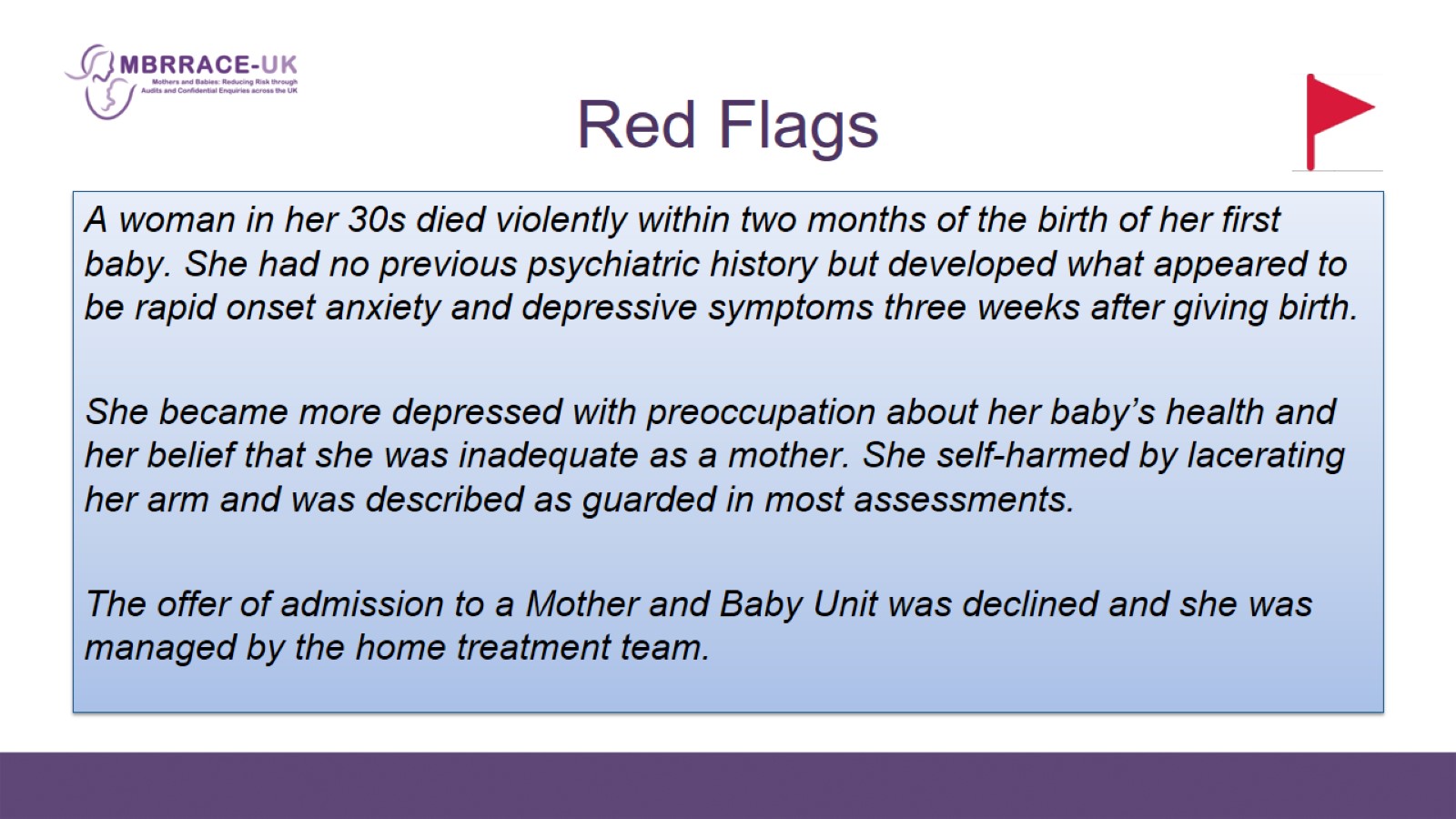 Red Flags
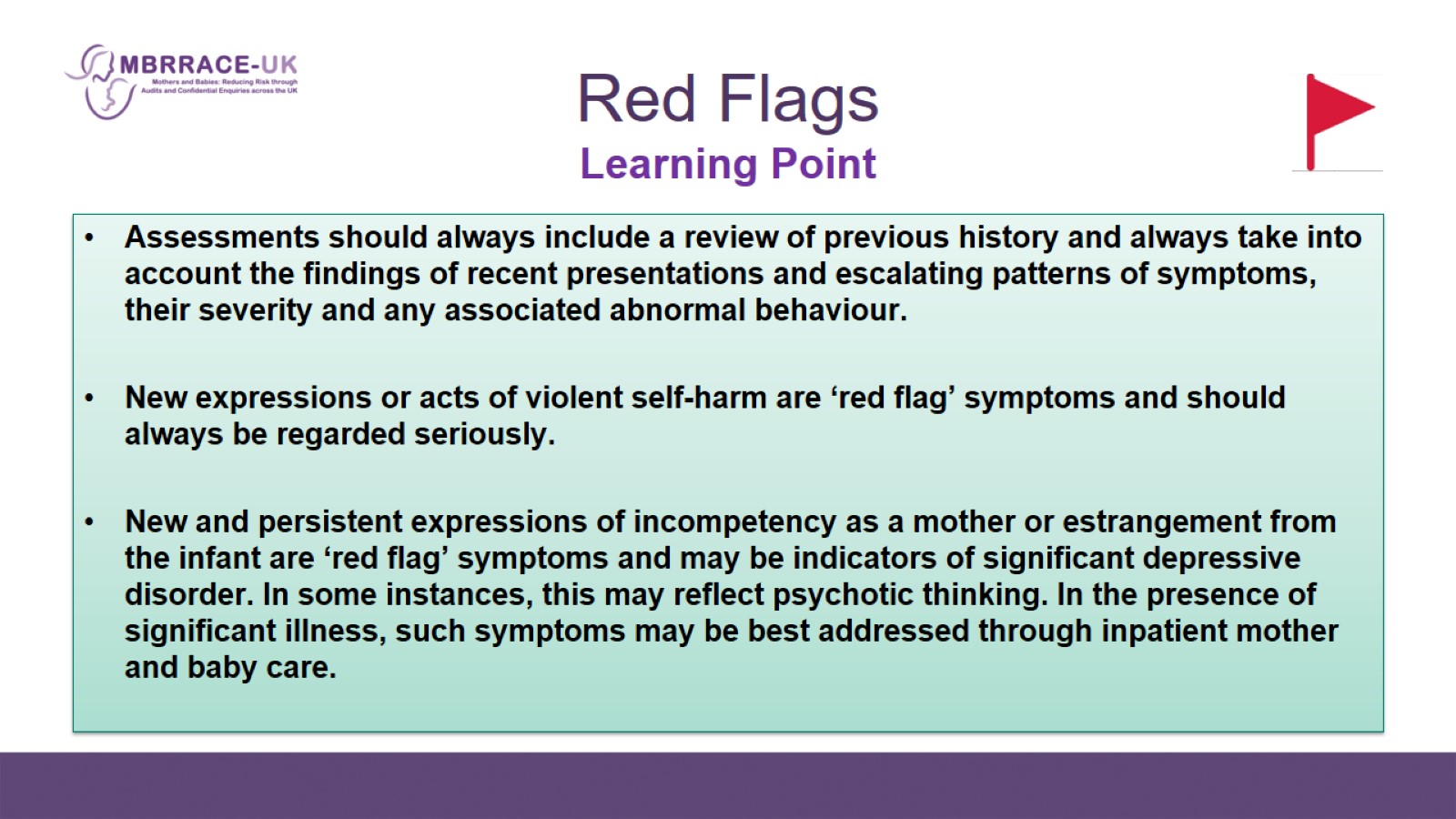 Red FlagsLearning Point
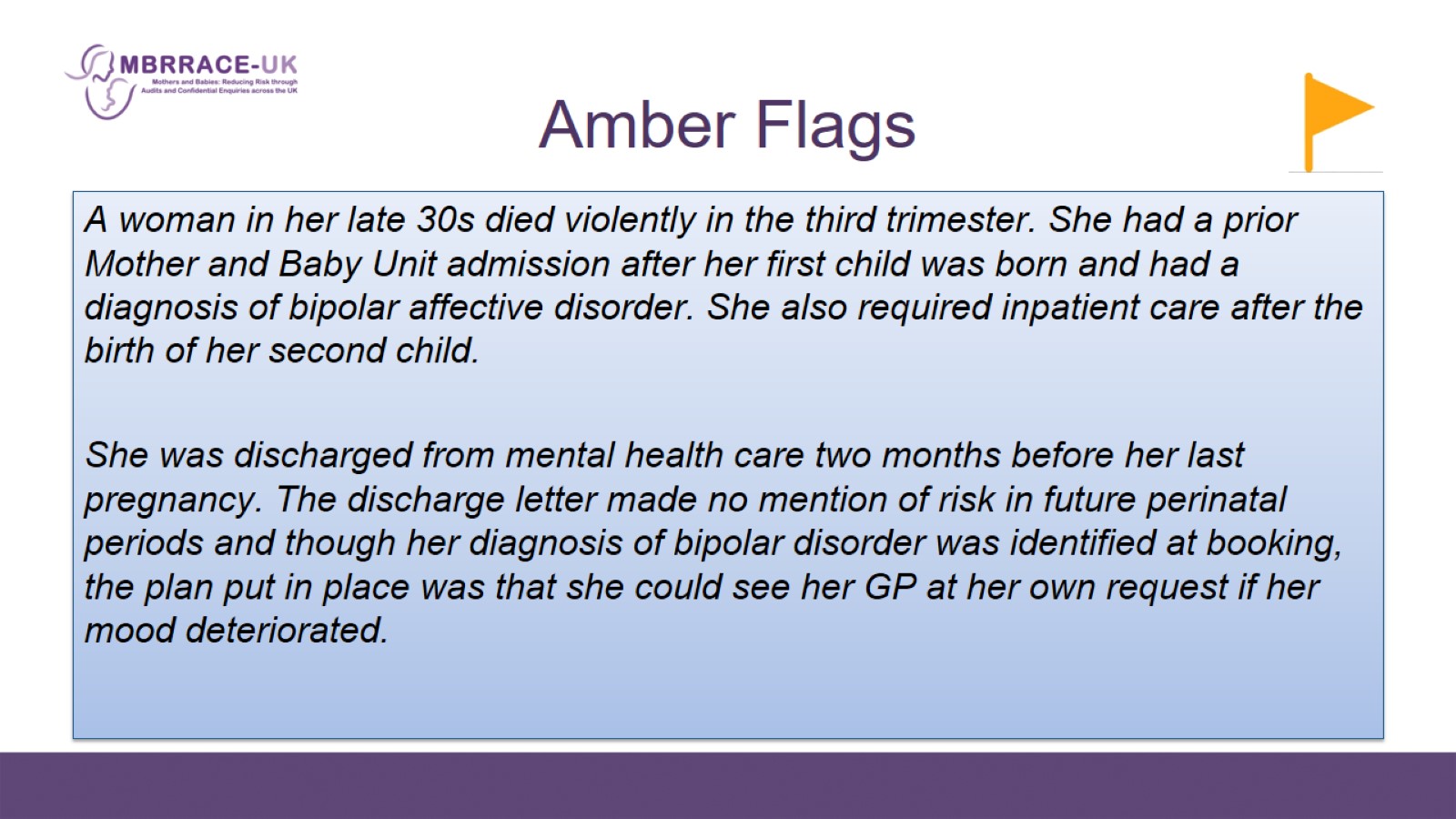 Amber Flags
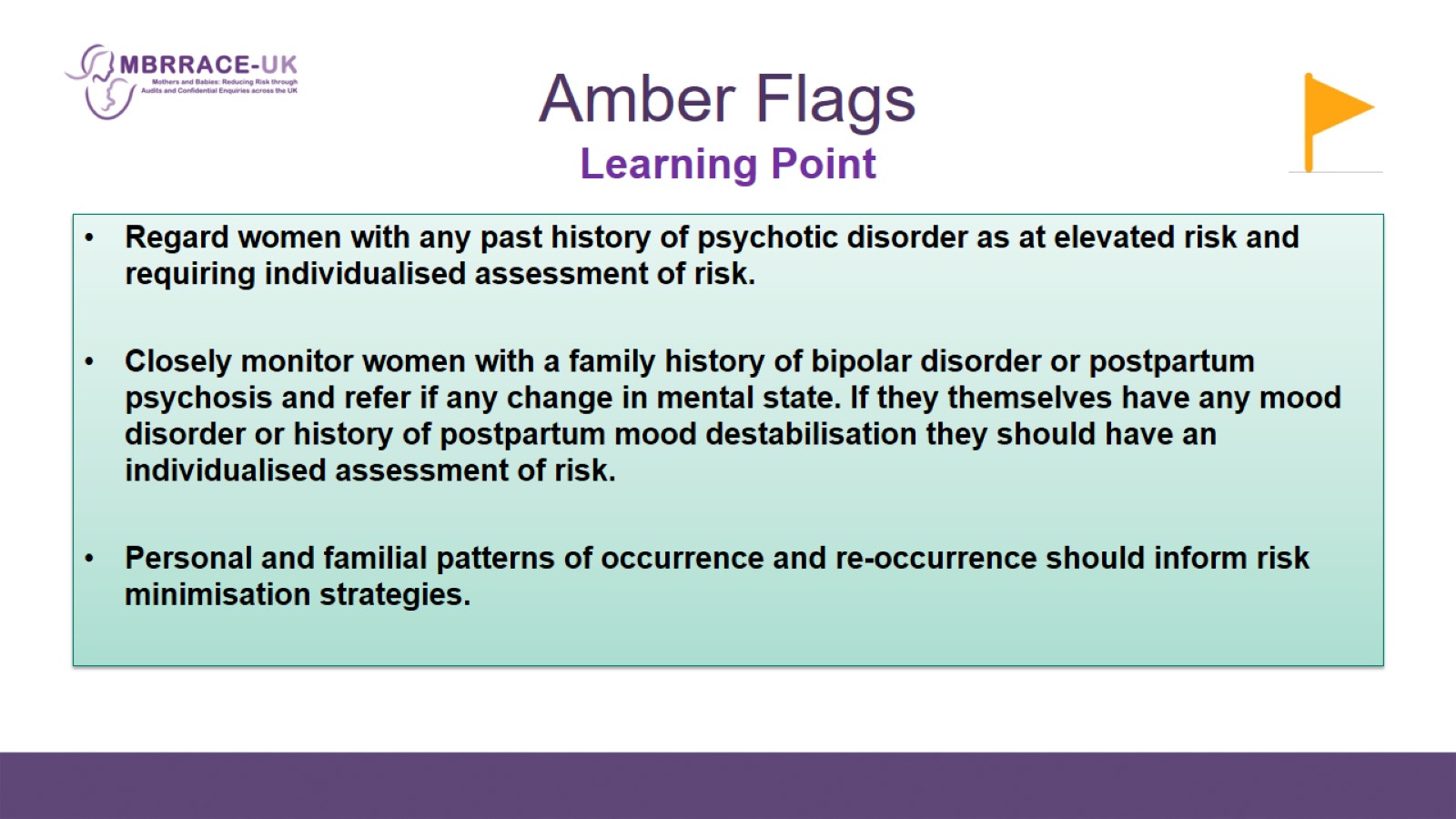 Amber FlagsLearning Point
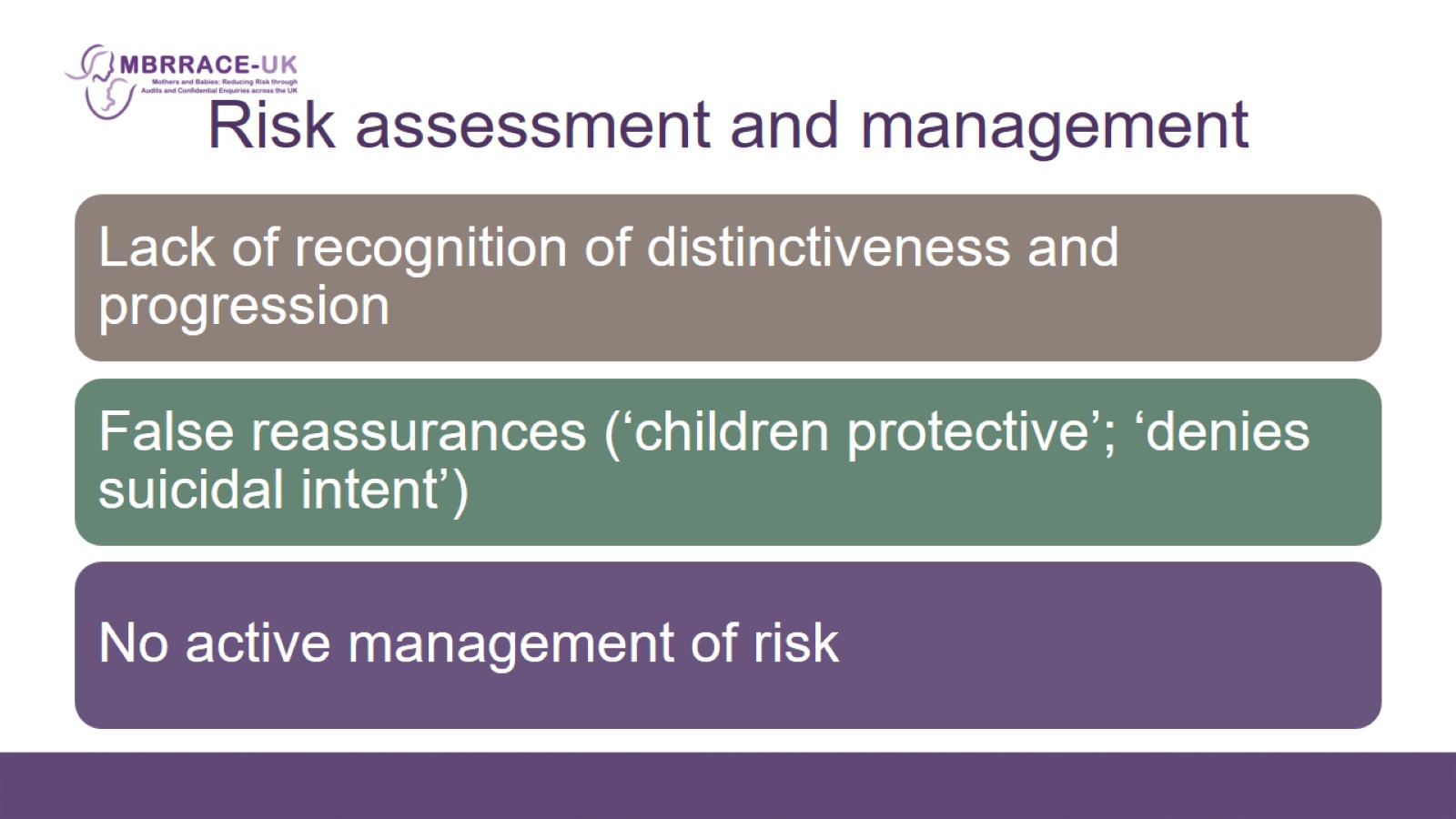 Risk assessment and management
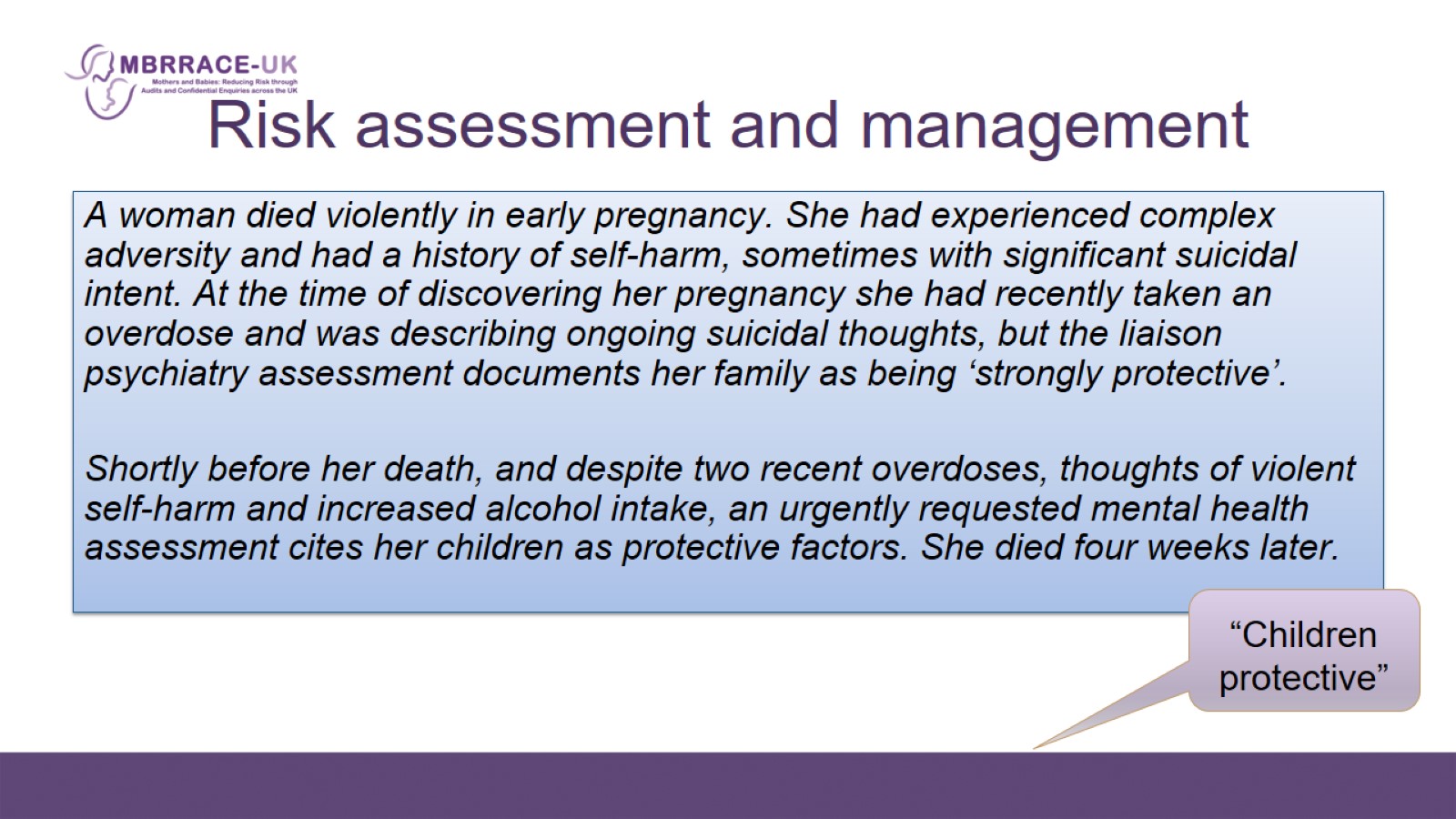 Risk assessment and management
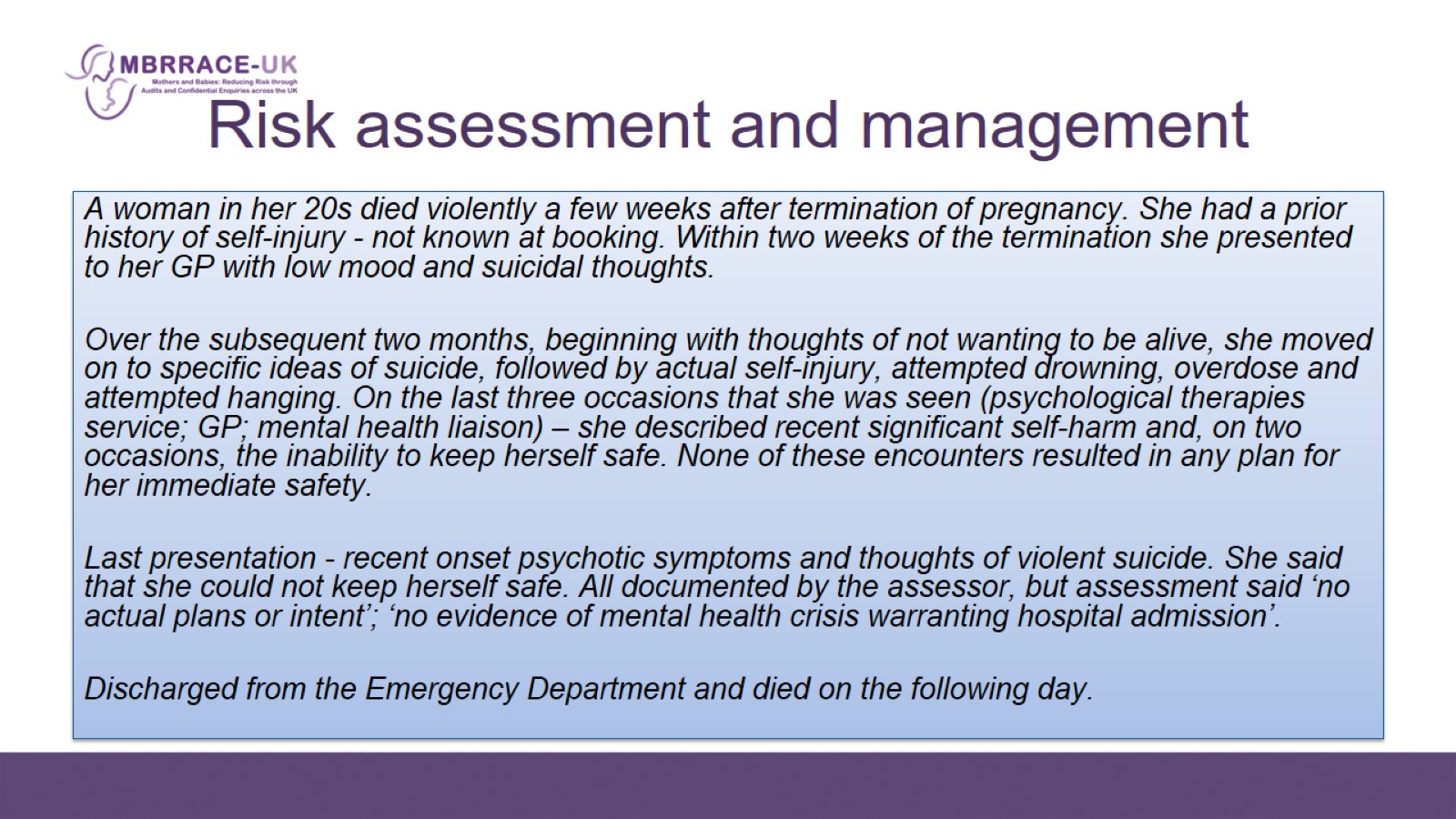 Risk assessment and management
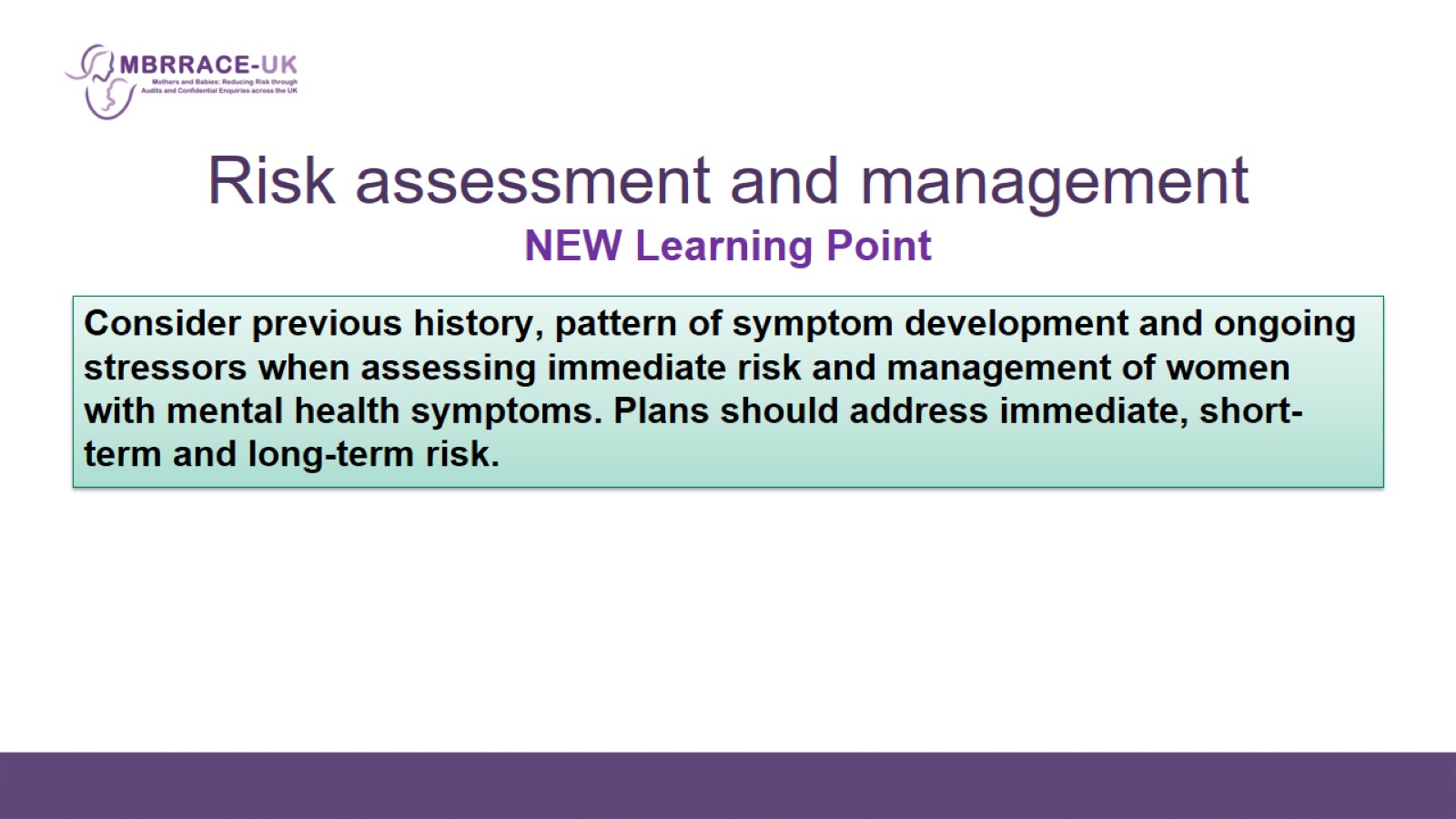 Risk assessment and managementNEW Learning Point
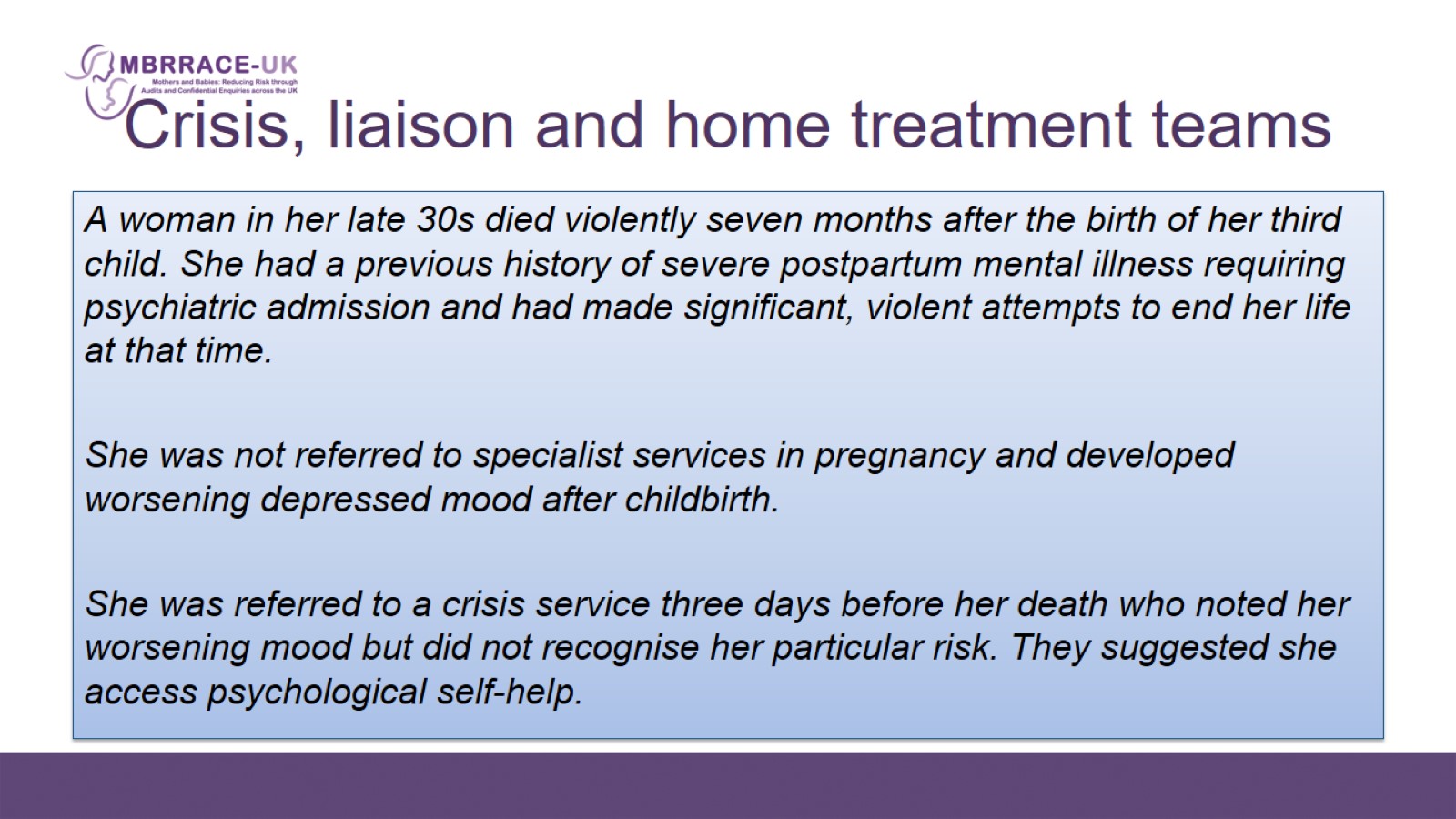 Crisis, liaison and home treatment teams
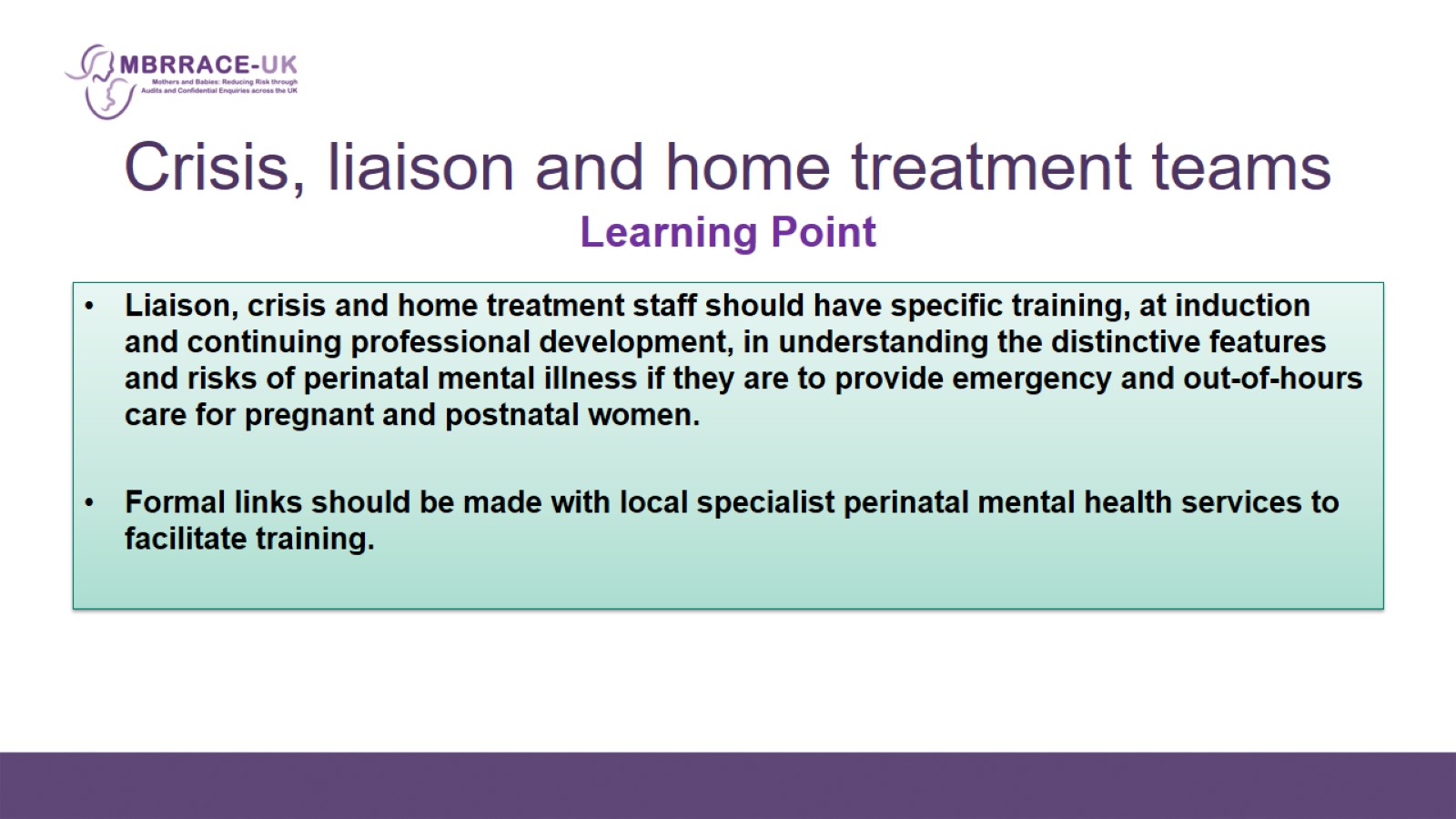 Crisis, liaison and home treatment teamsLearning Point
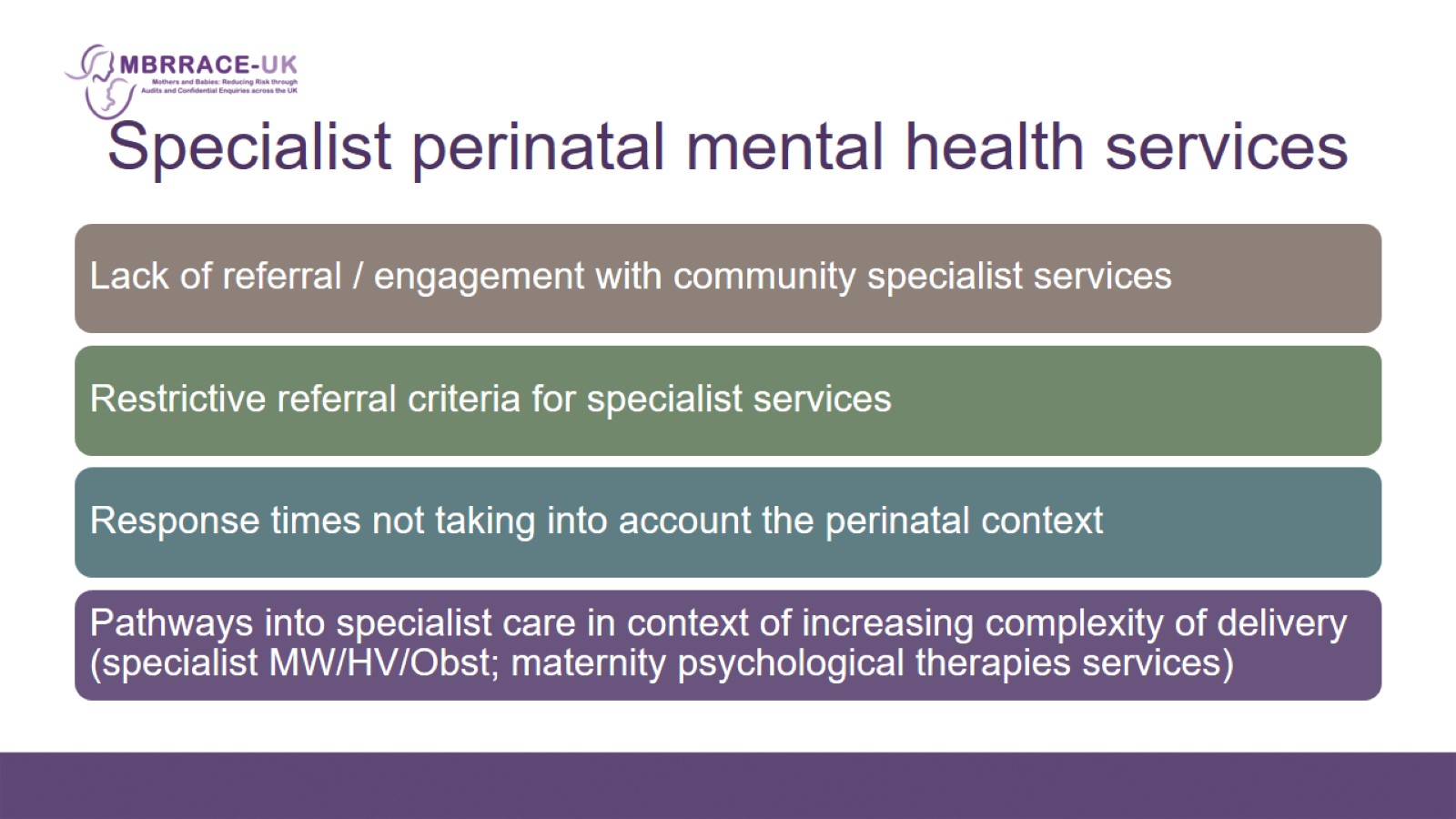 Specialist perinatal mental health services
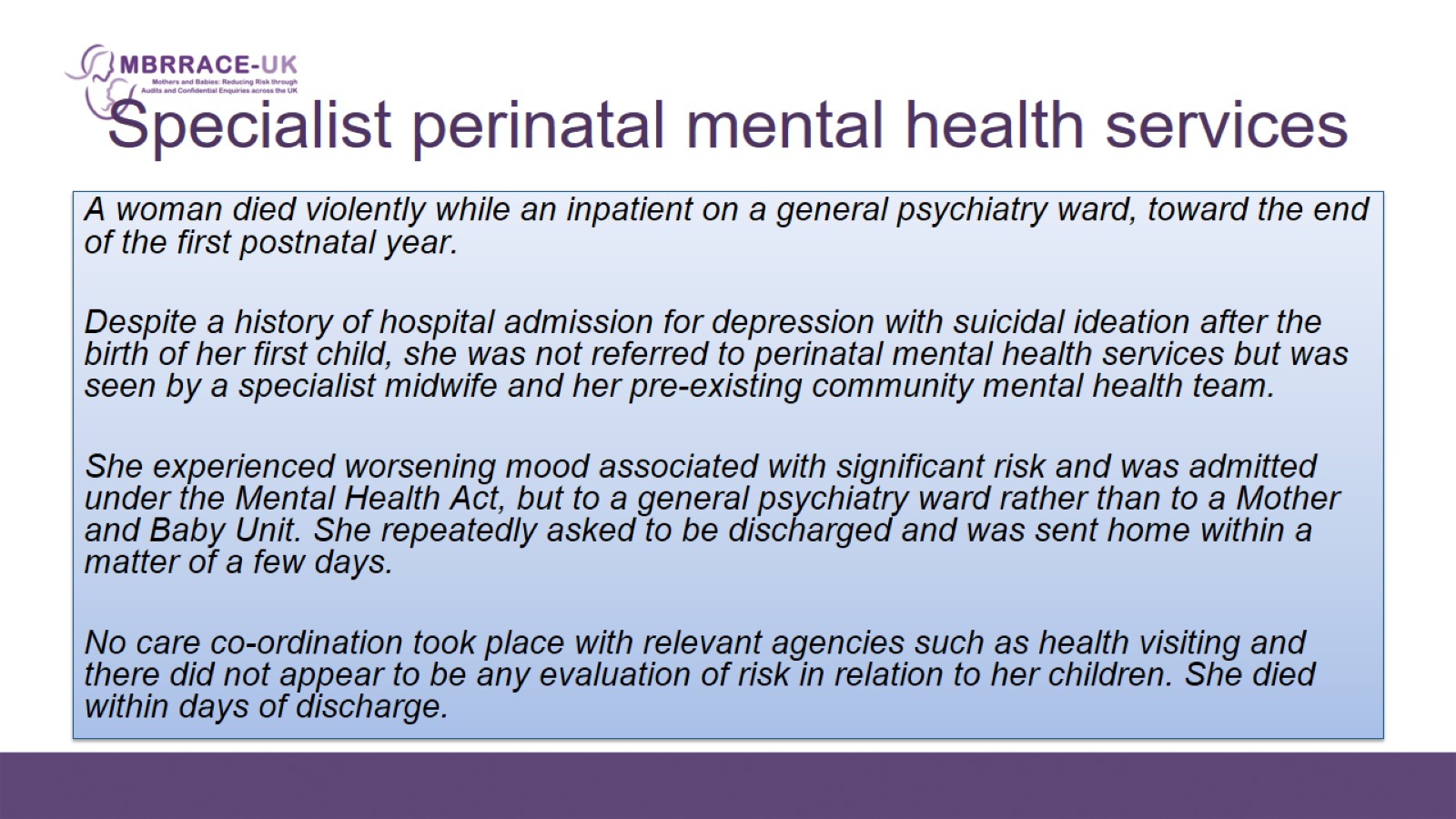 Specialist perinatal mental health services
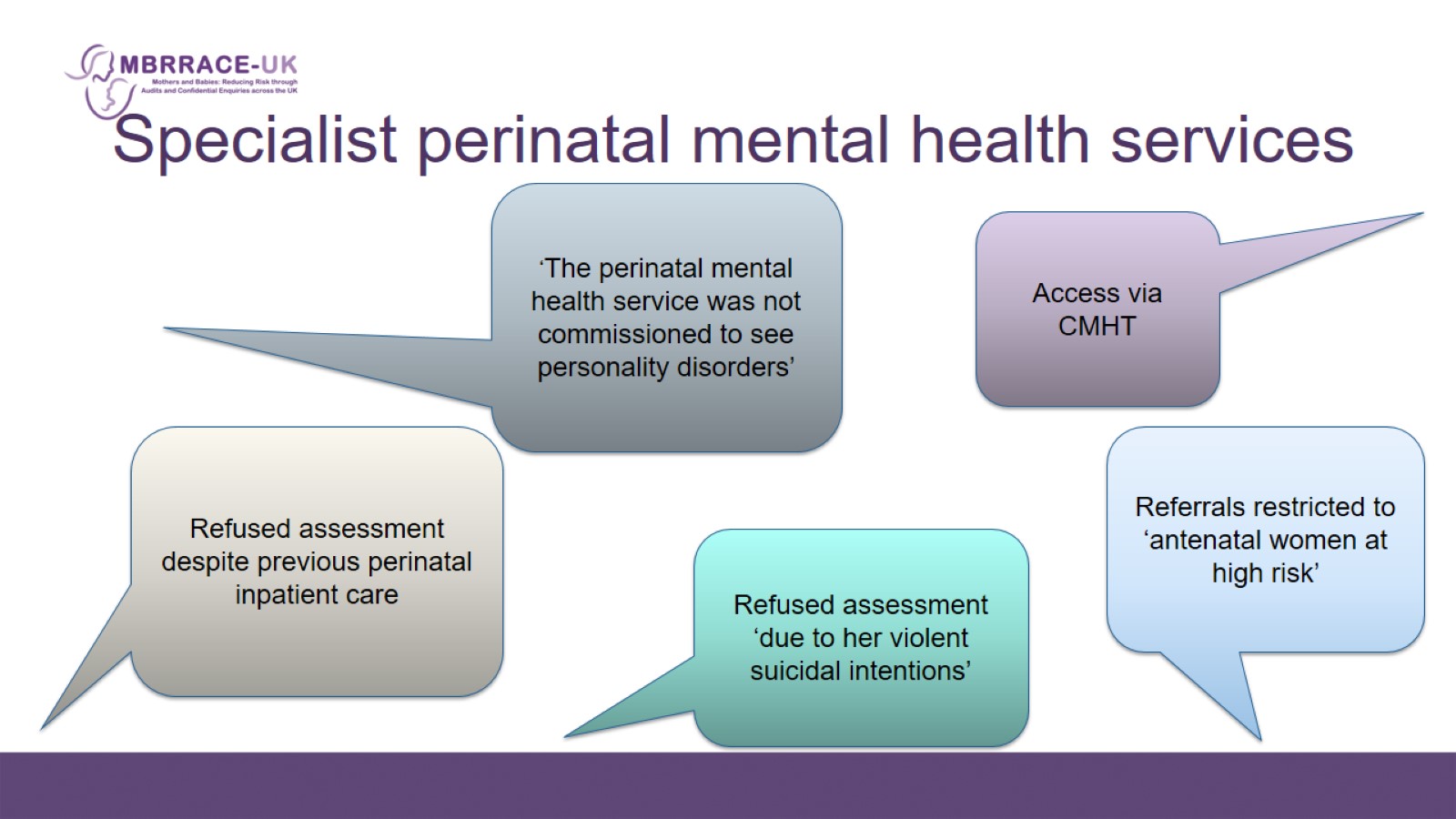 Specialist perinatal mental health services
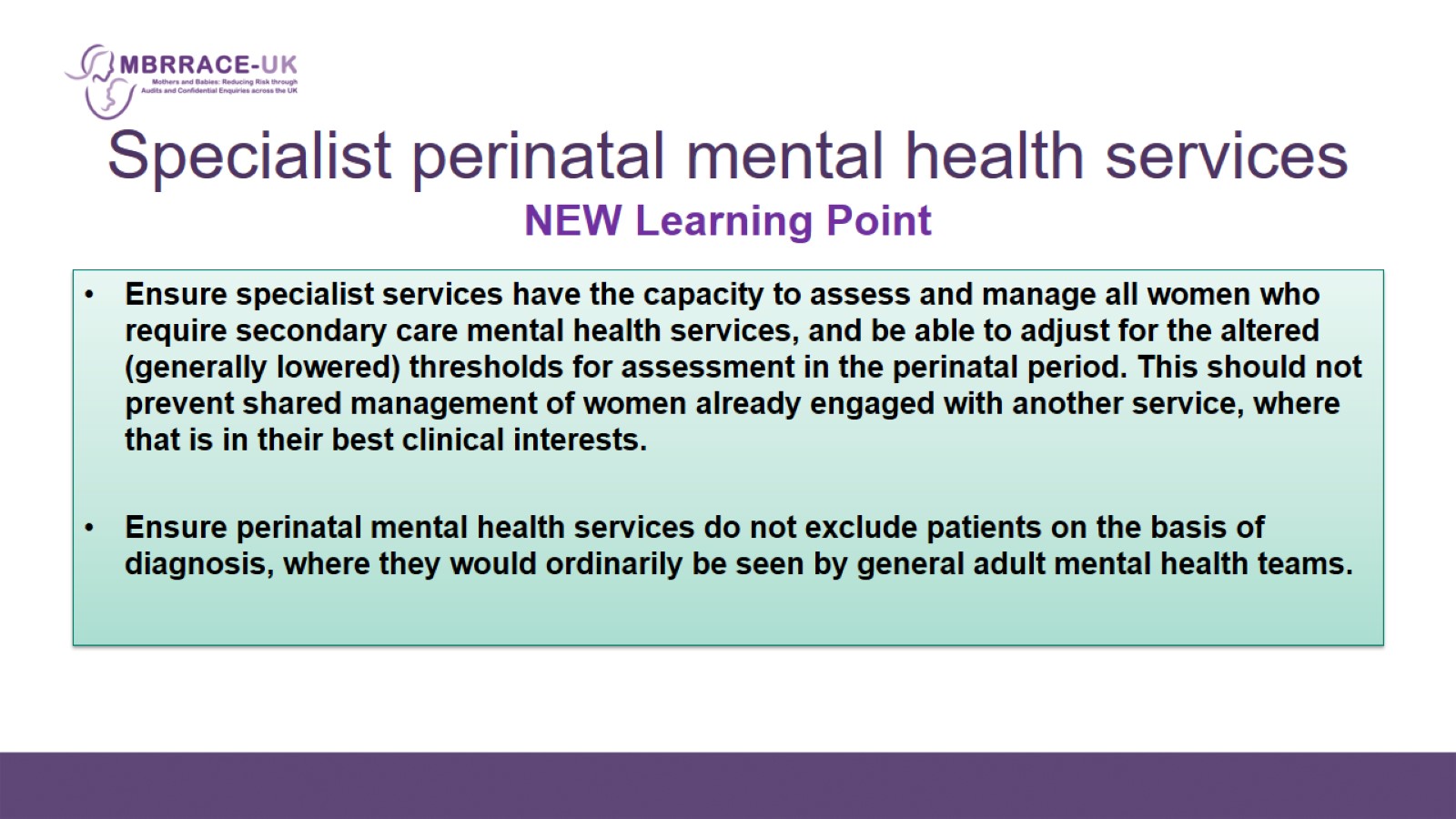 Specialist perinatal mental health servicesNEW Learning Point
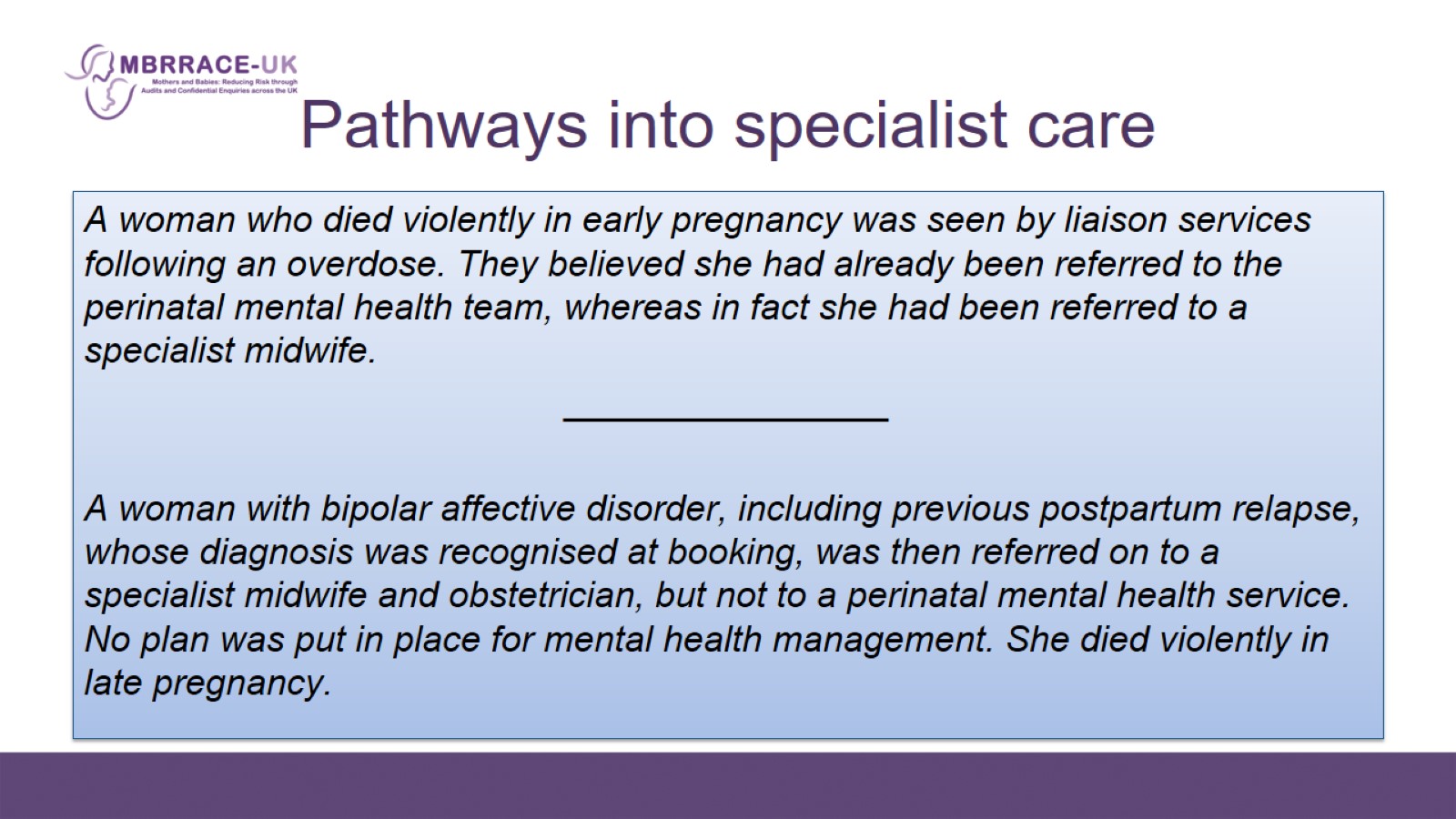 Pathways into specialist care
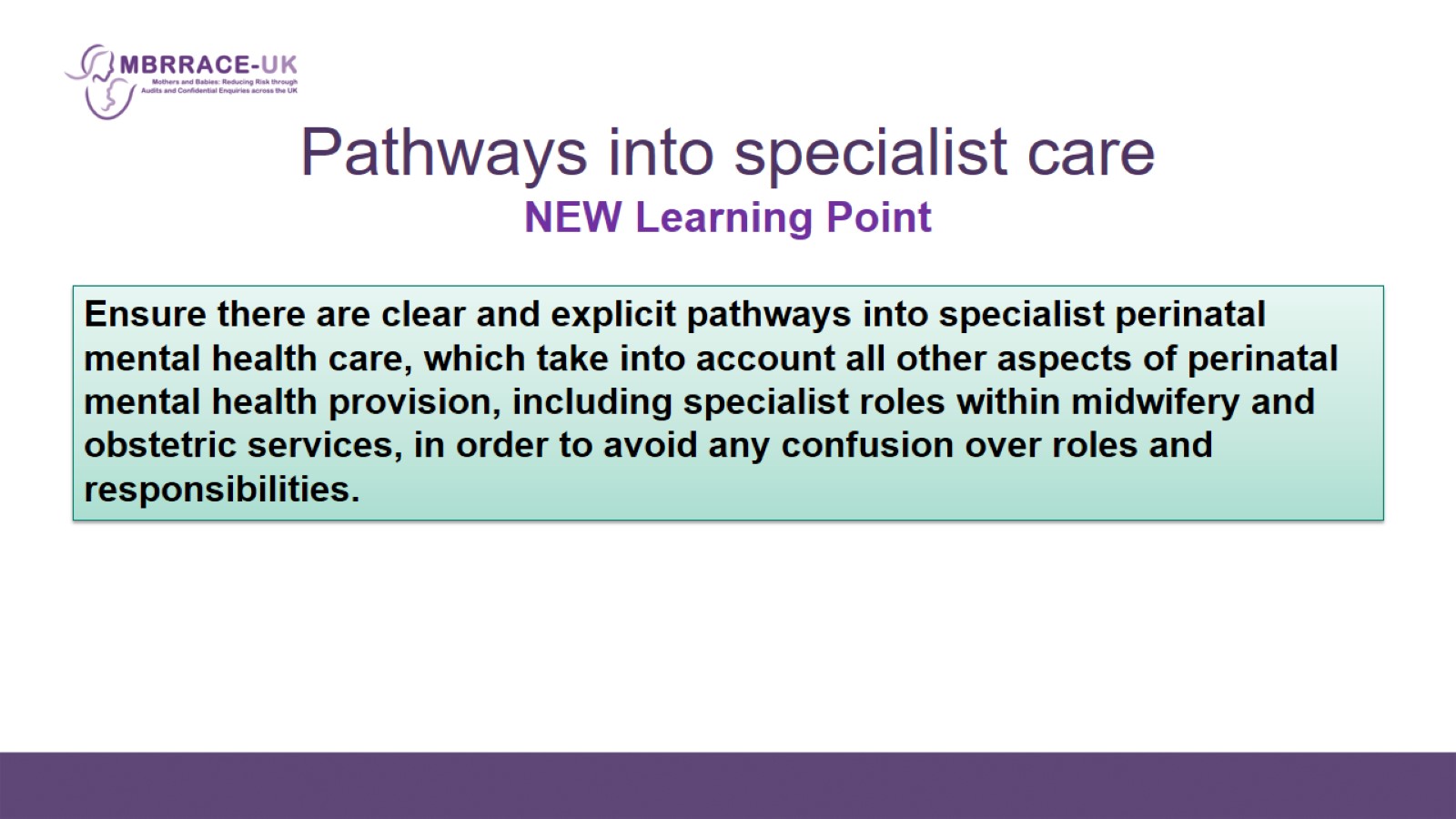 Pathways into specialist careNEW Learning Point
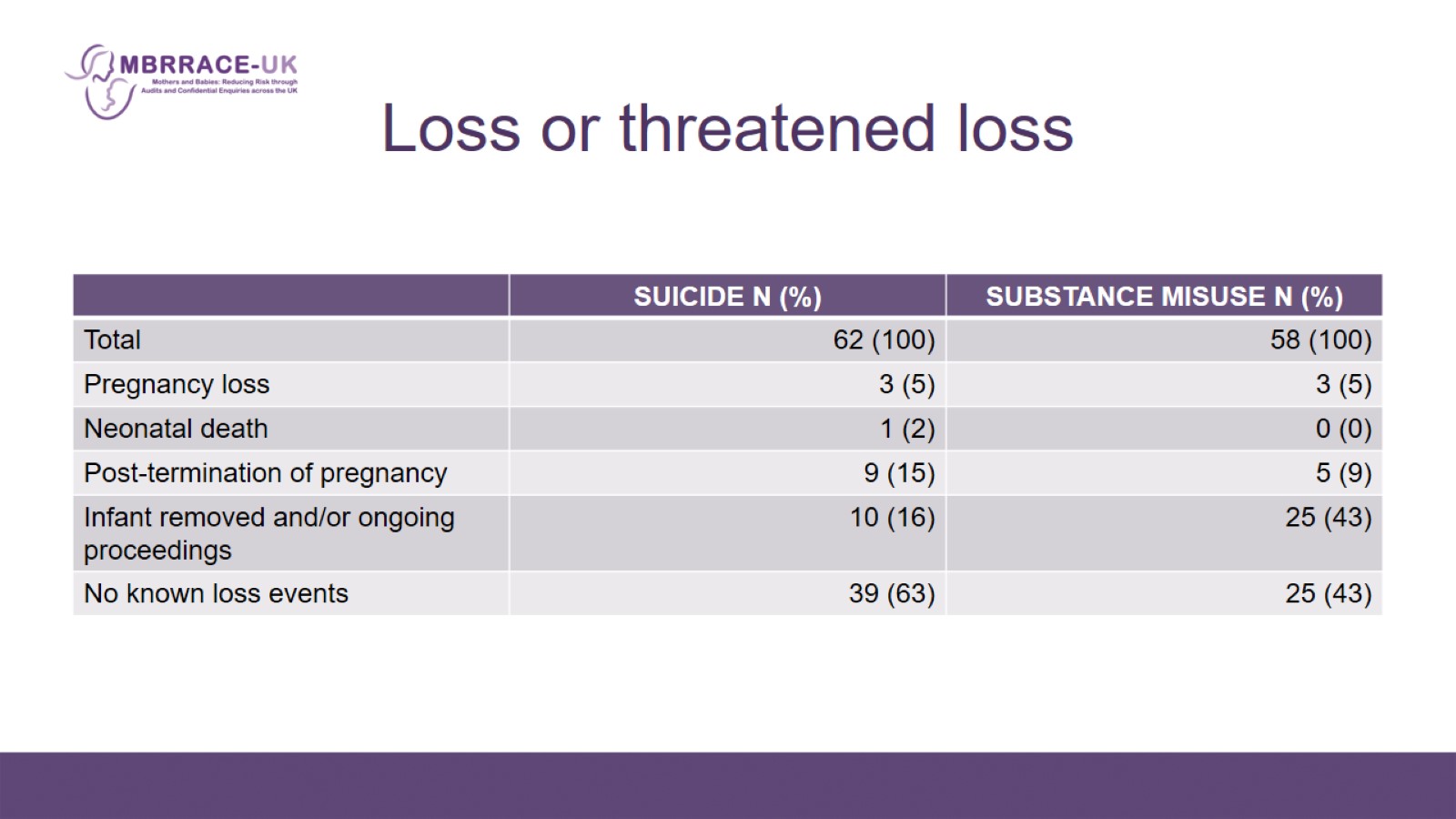 Loss or threatened loss
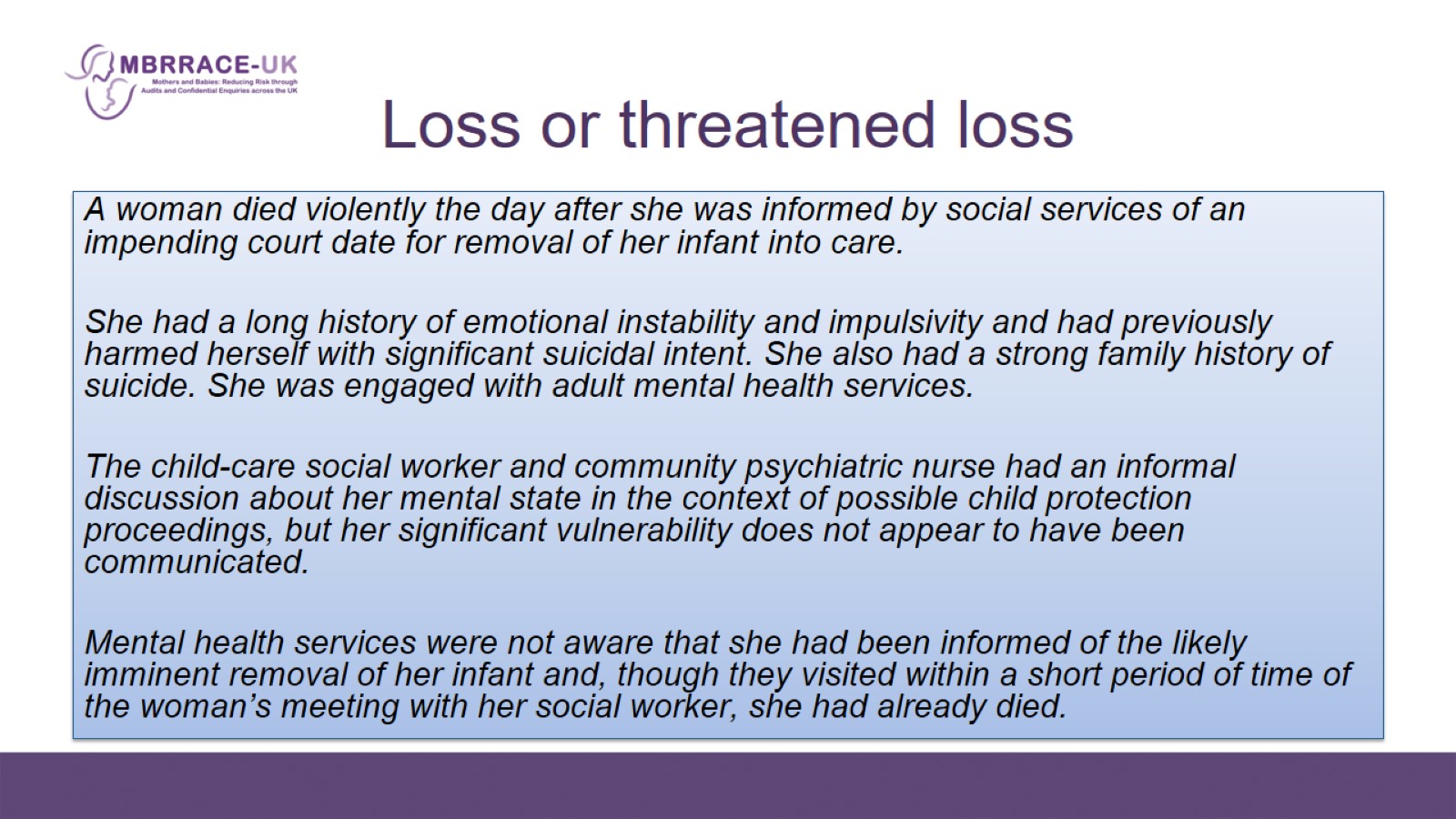 Loss or threatened loss
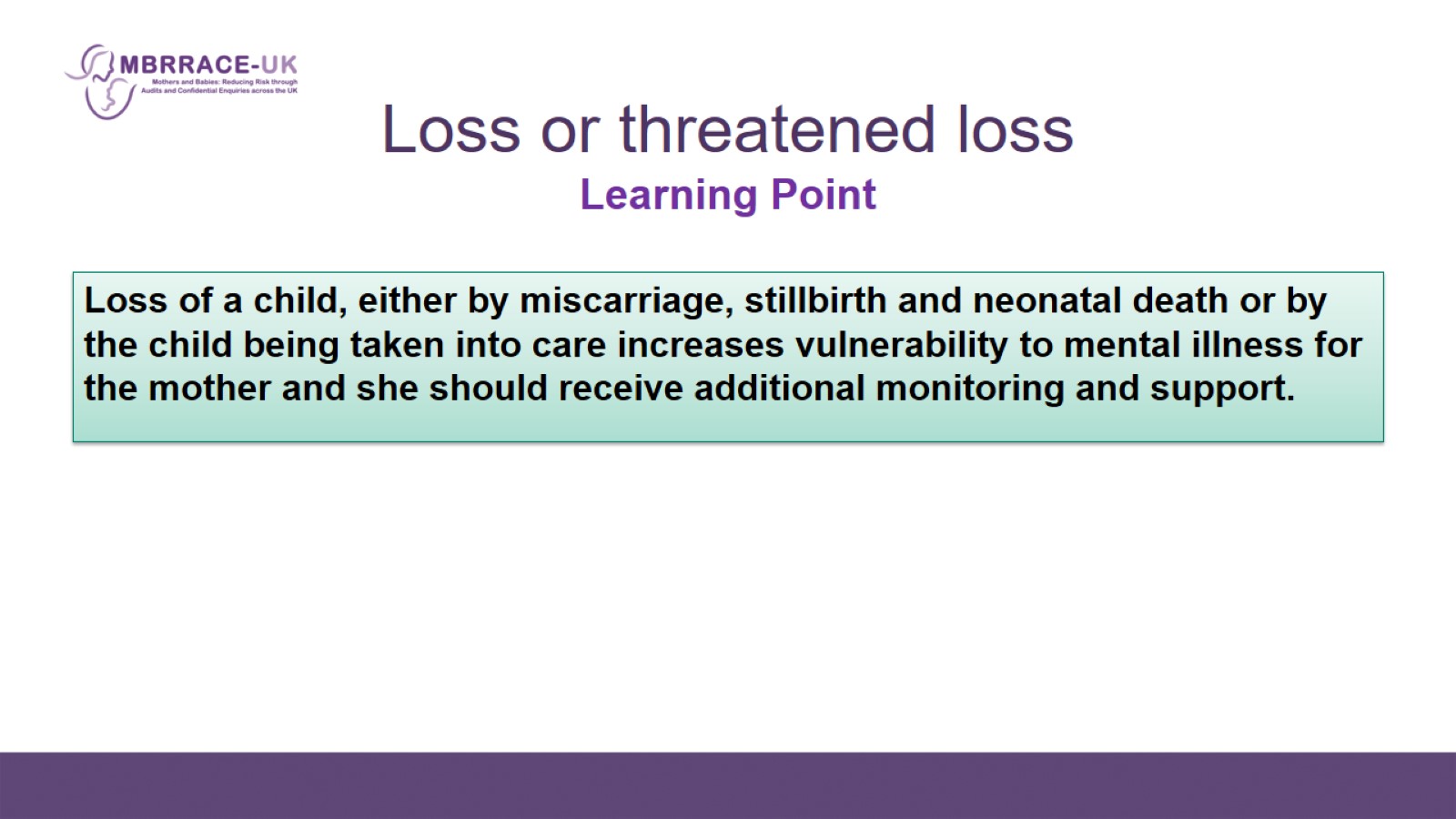 Loss or threatened lossLearning Point
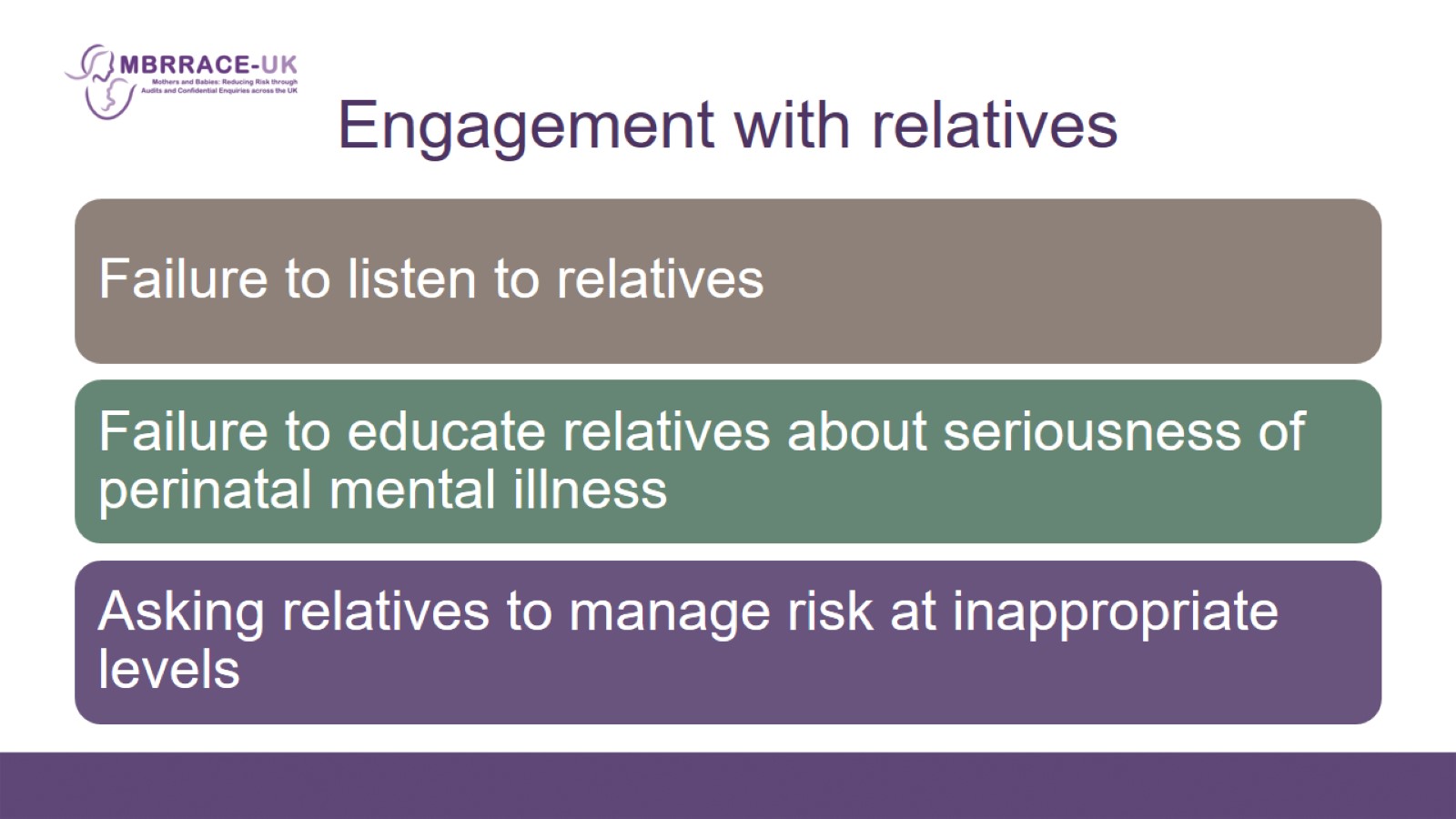 Engagement with relatives
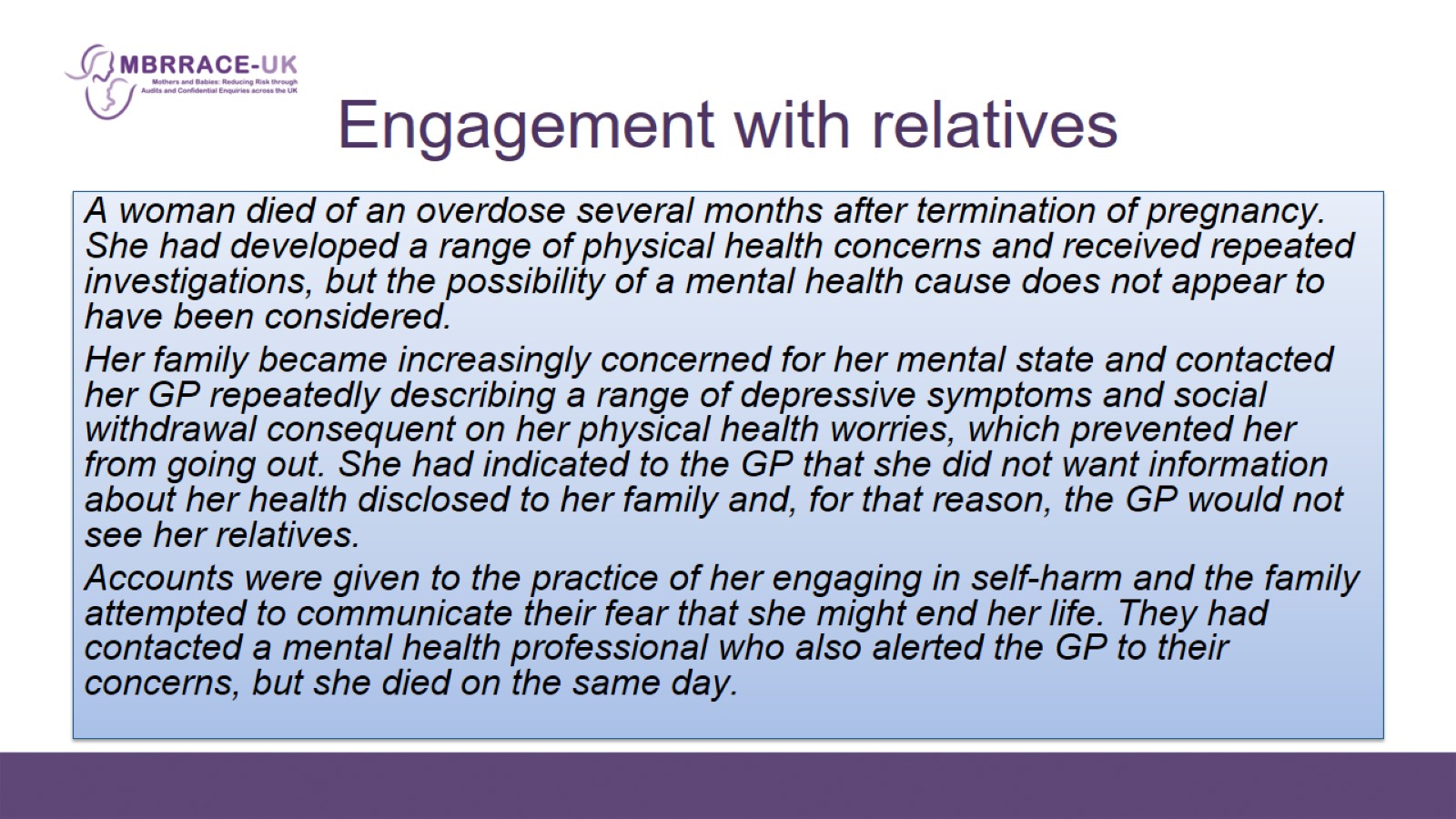 Engagement with relatives
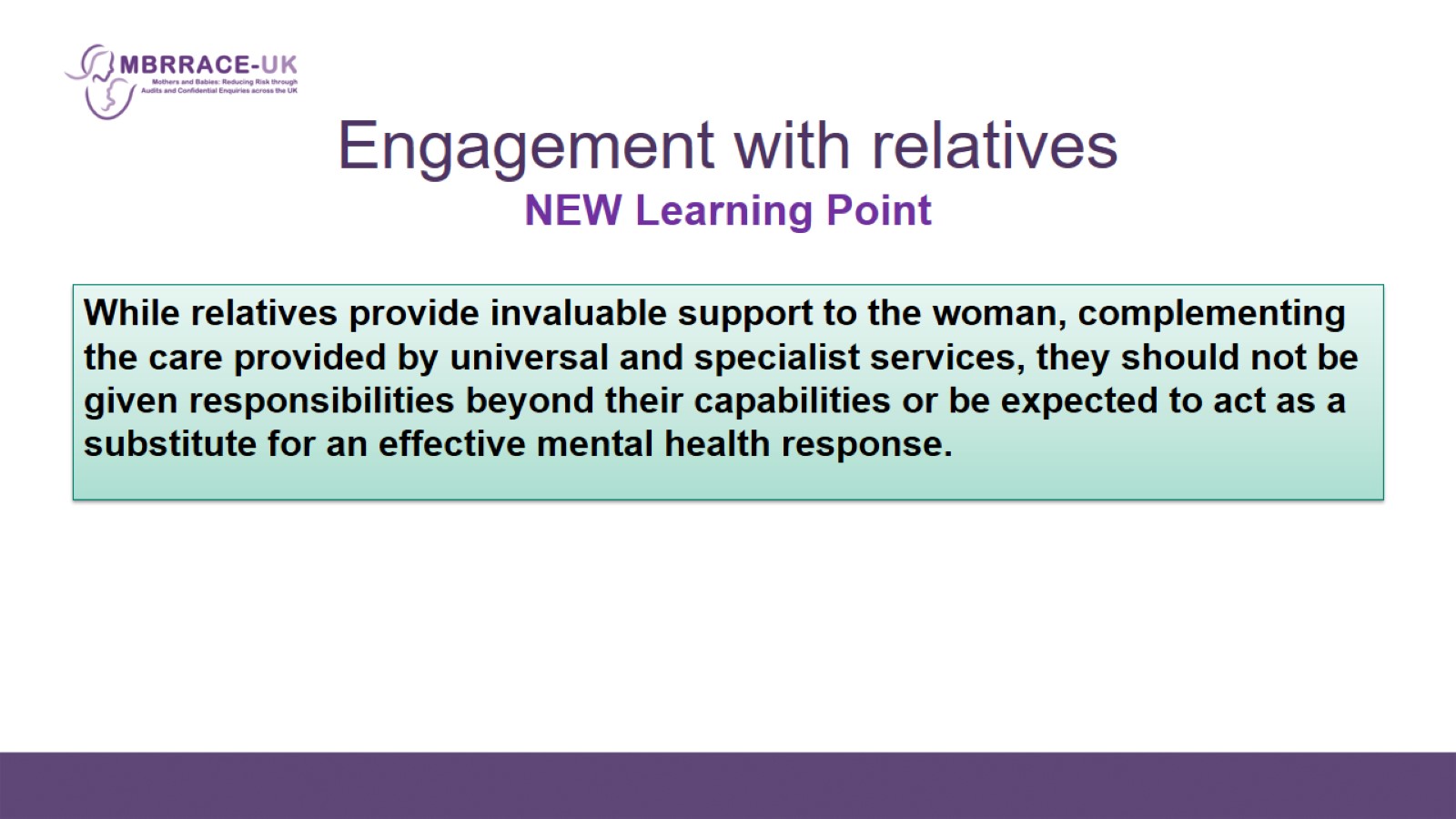 Engagement with relativesNEW Learning Point
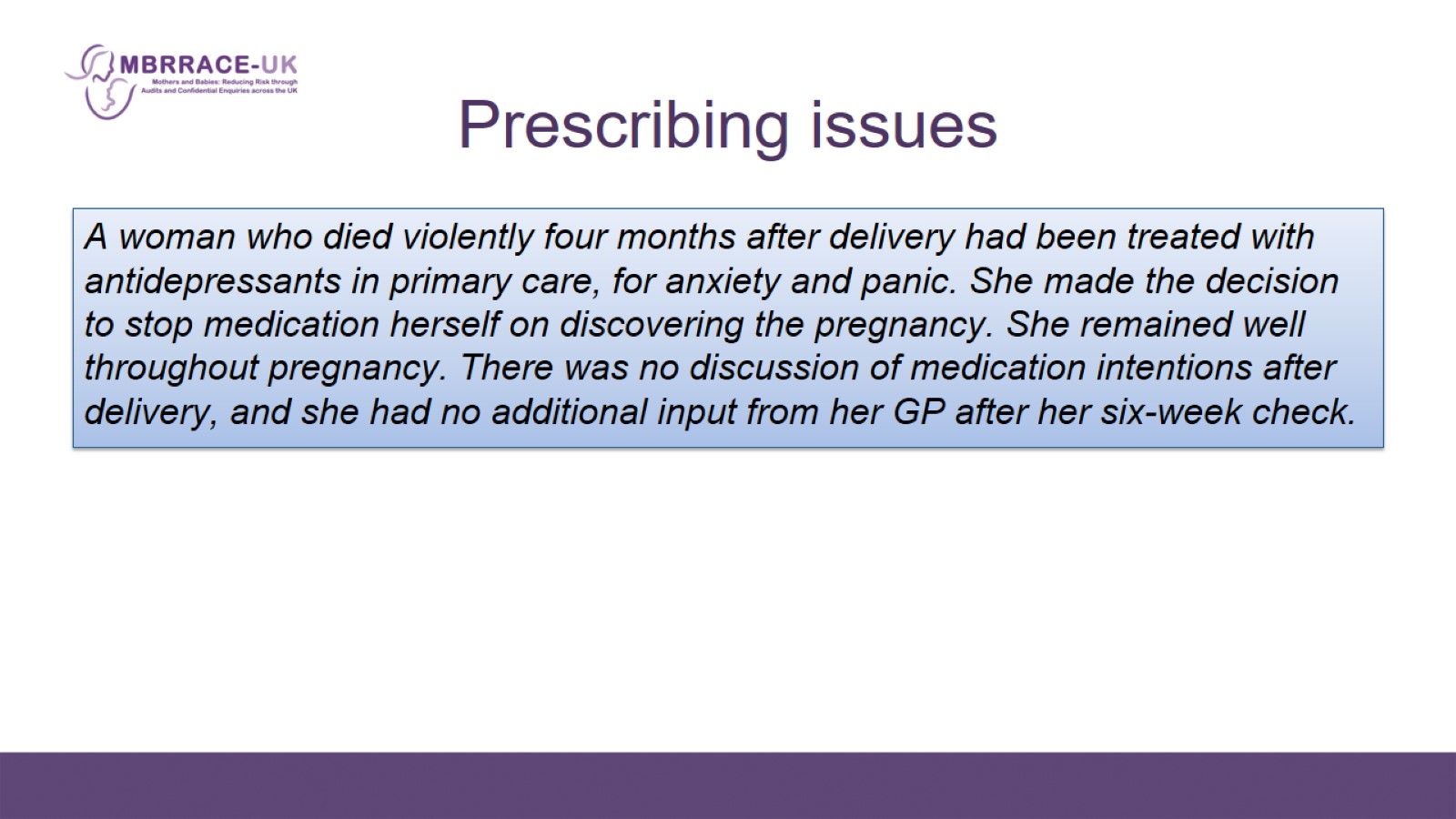 Prescribing issues
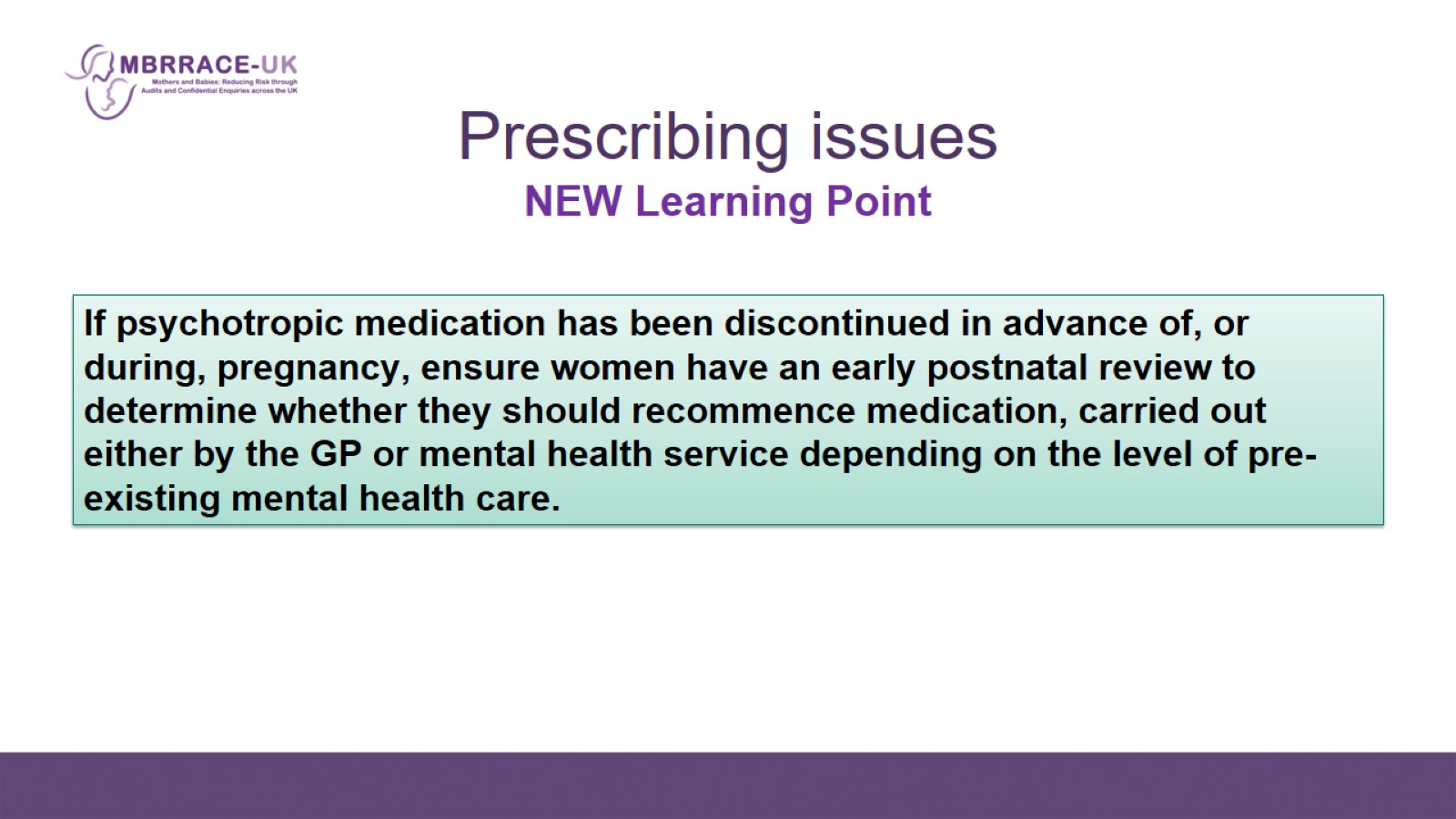 Prescribing issuesNEW Learning Point
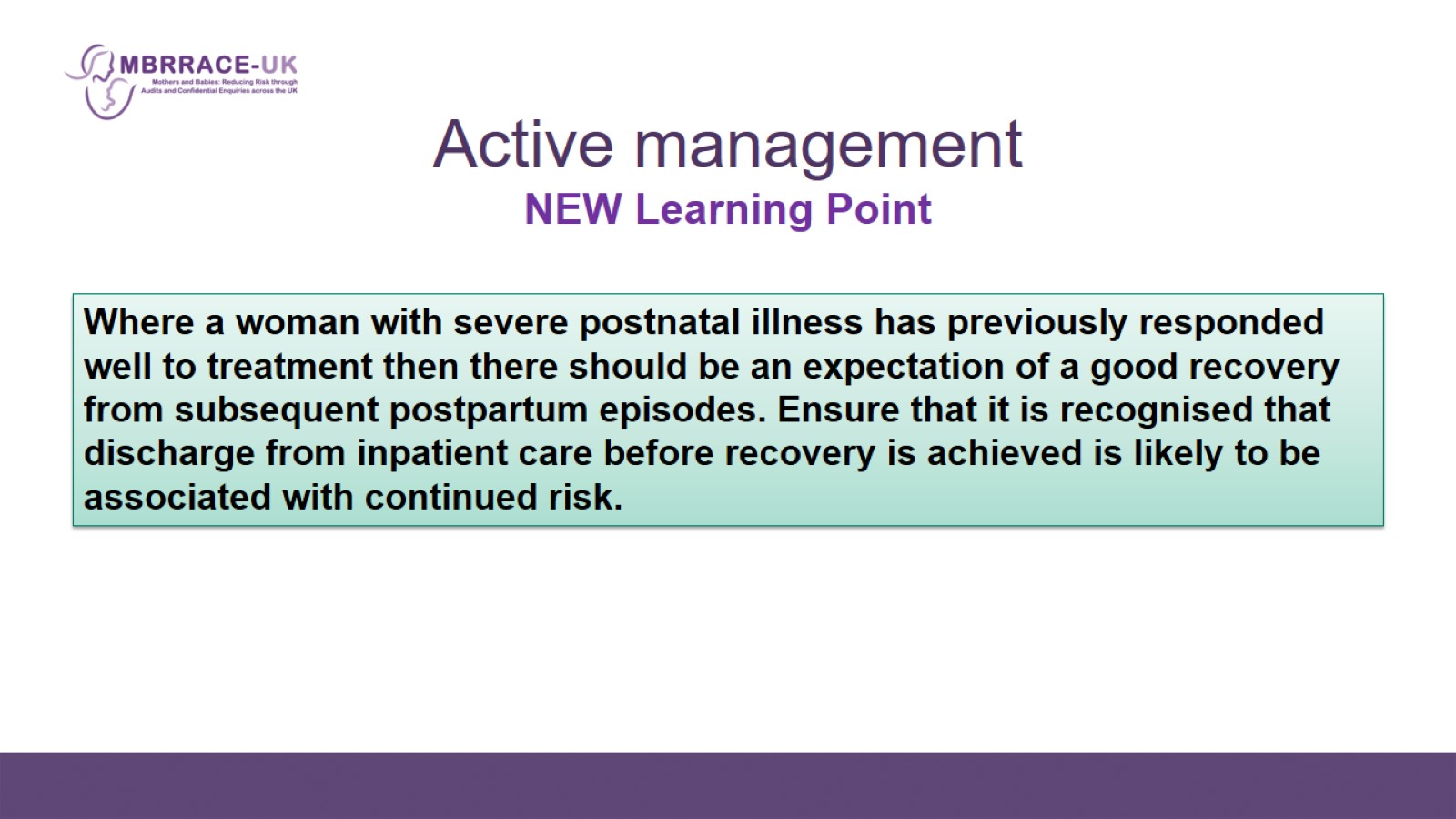 Active managementNEW Learning Point
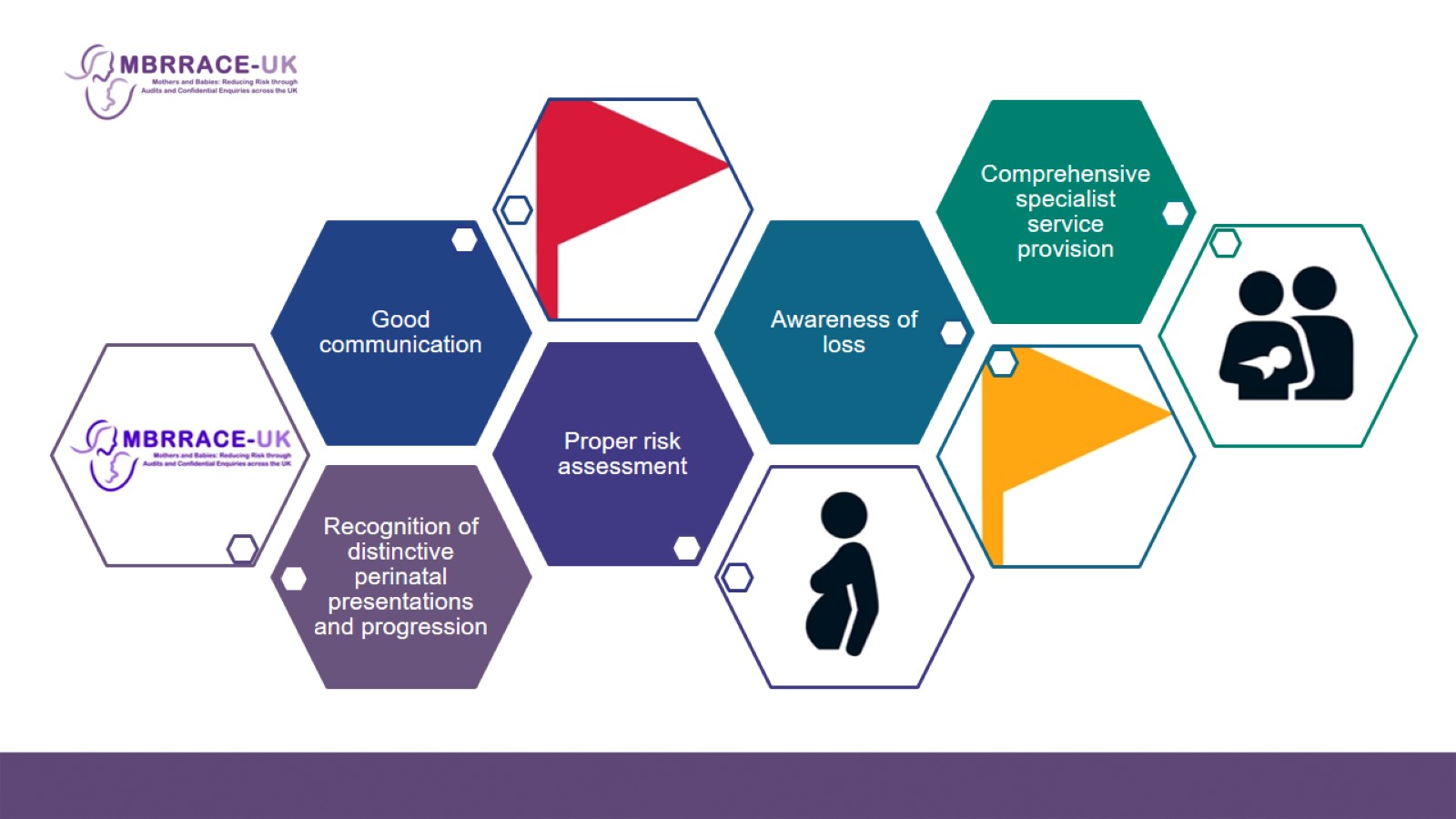